启示录
第三讲
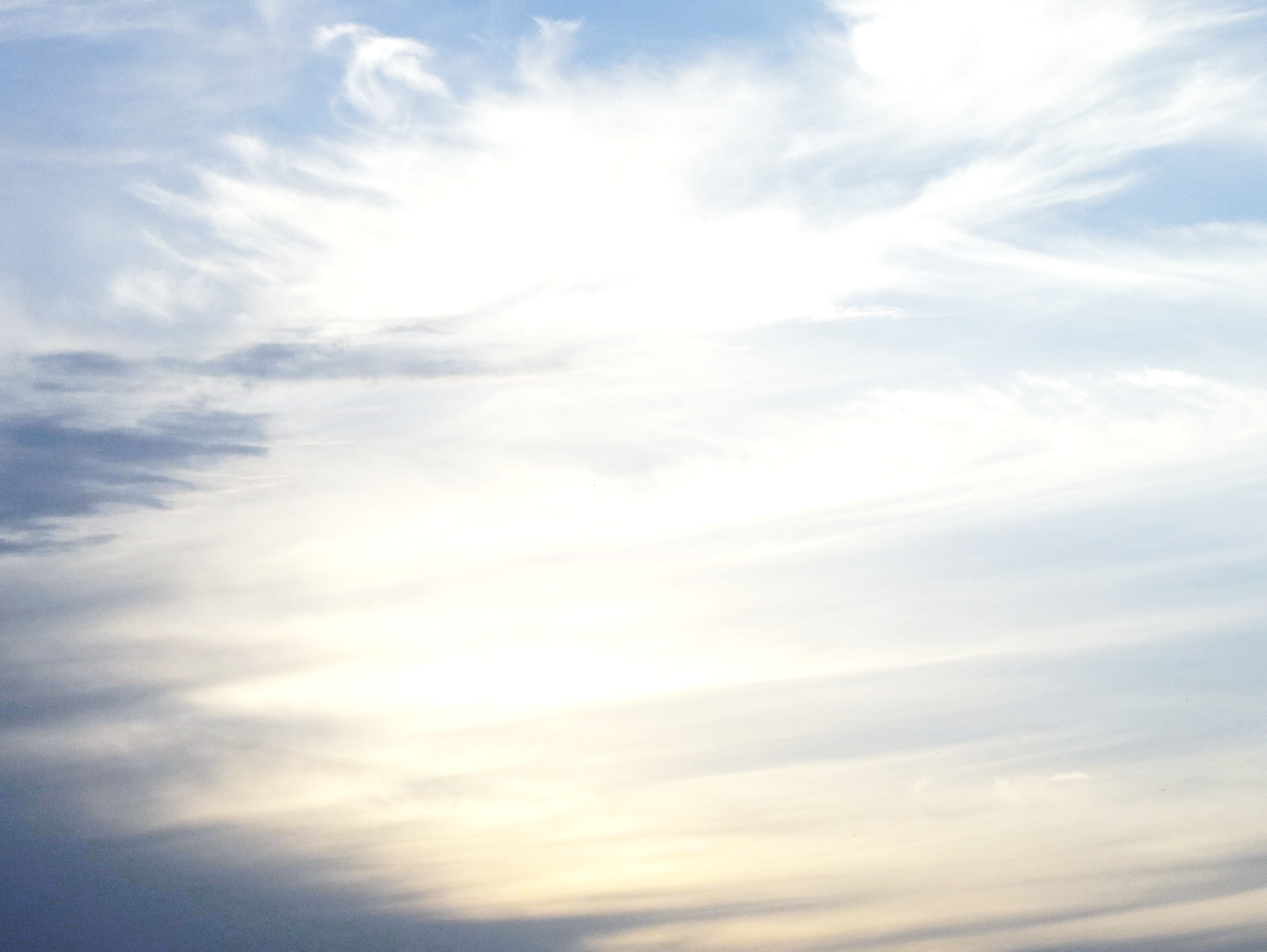 启示录20章
11我又看见一个白色的大宝座，与坐在上面的。
从他面前天地都逃避，再无可见之处了。
12我又看见死了的人，无论大小，都站在宝座前。
案卷展开了。并且另有一卷展开，就是生命册。死了
的人都凭着这些案卷所记载的，照他们所行的受审判。
13于是海交出其中的死人。死亡和阴间也交出其中的
死人。他们都照各人所行的受审判。
14死亡和阴间也被扔在火湖里。这火湖就是第二次的
死。
15若有人名字没记在生命册上，他就被扔在火湖里。
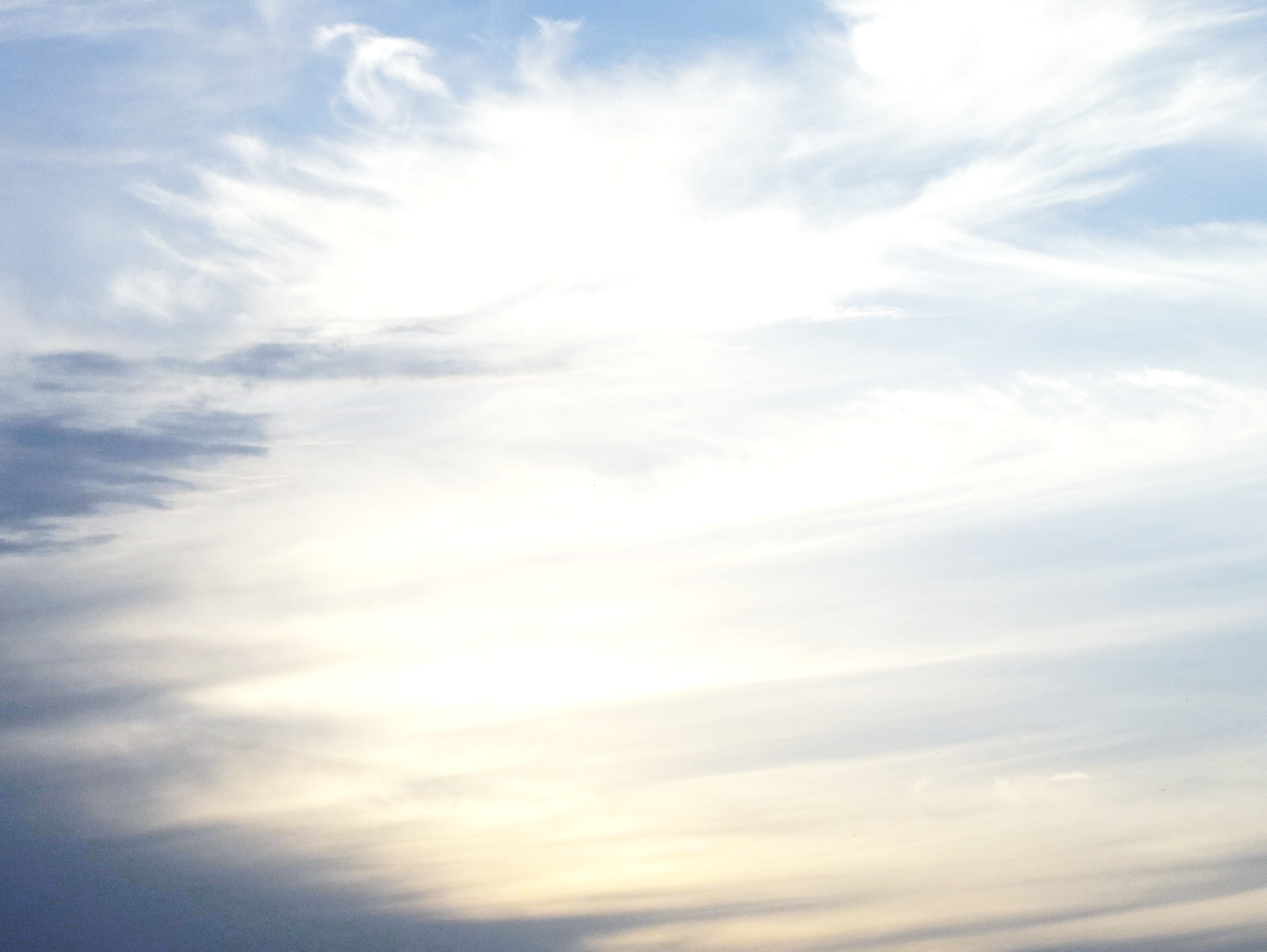 希伯来书4:12神的道是活泼的，是有功效的，比一切两刃的剑更快，甚至魂与灵，骨节与骨髓，都能刺入剖开，连心中的思念和主意，都能辨明。
13并且被造的，没有一样在祂面前不显然的。原来万物，在那与我们有关系的主眼前，都是赤露敞开的。

以弗所书6：17并戴上救恩的头盔，拿着圣灵的宝剑，就是神的道。
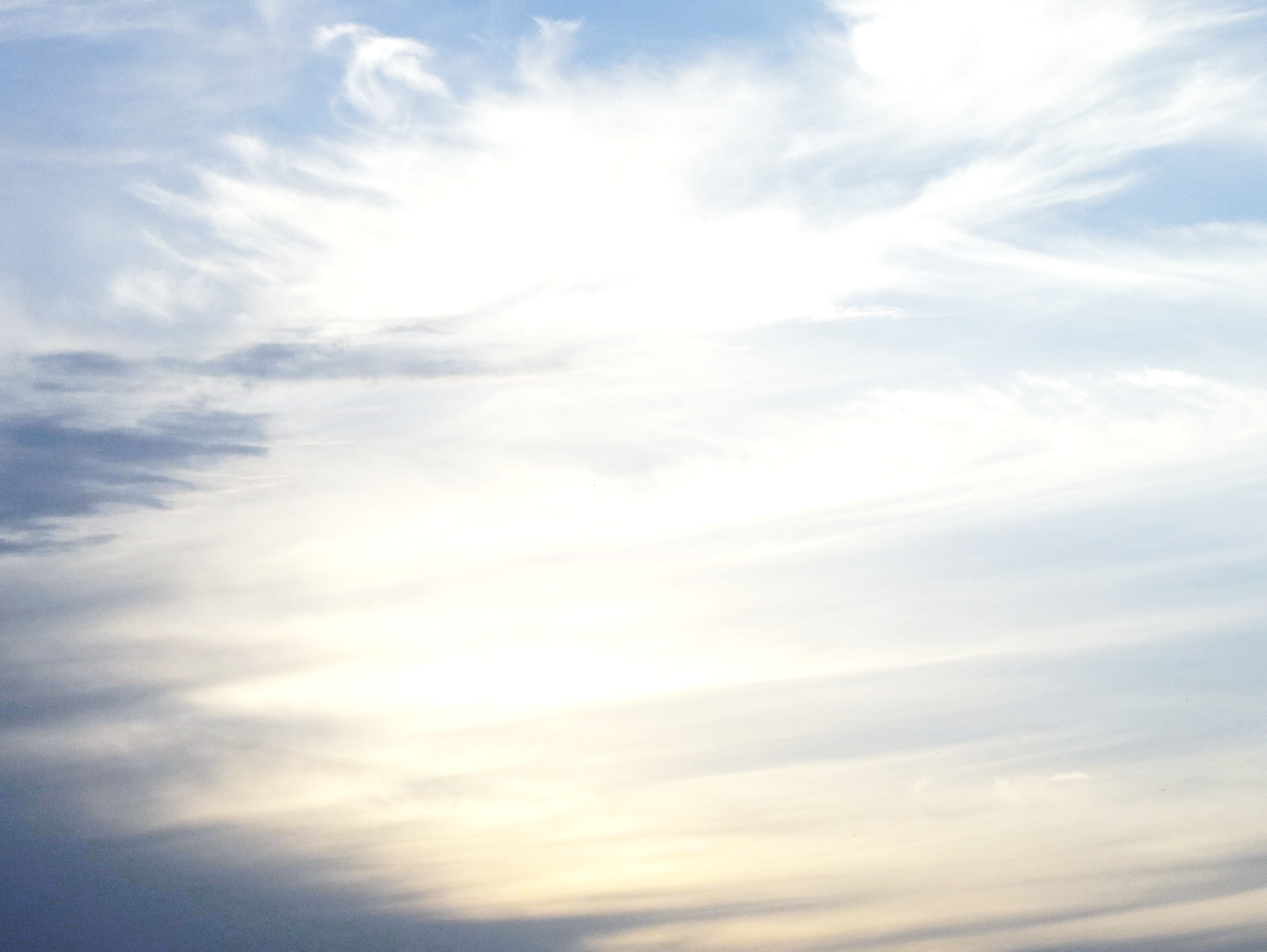 启示录13章
1我又看见一个兽从海中上来，有十角七头，在十角上戴着十个冠冕，七头上有亵渎的名号。
2我所看见的兽，形状像豹，脚像熊的脚，口像狮子的口。那龙将自己的能力，座位，和大权柄，都给了它(The dragon gave the beast his power and his throne and great authority)。
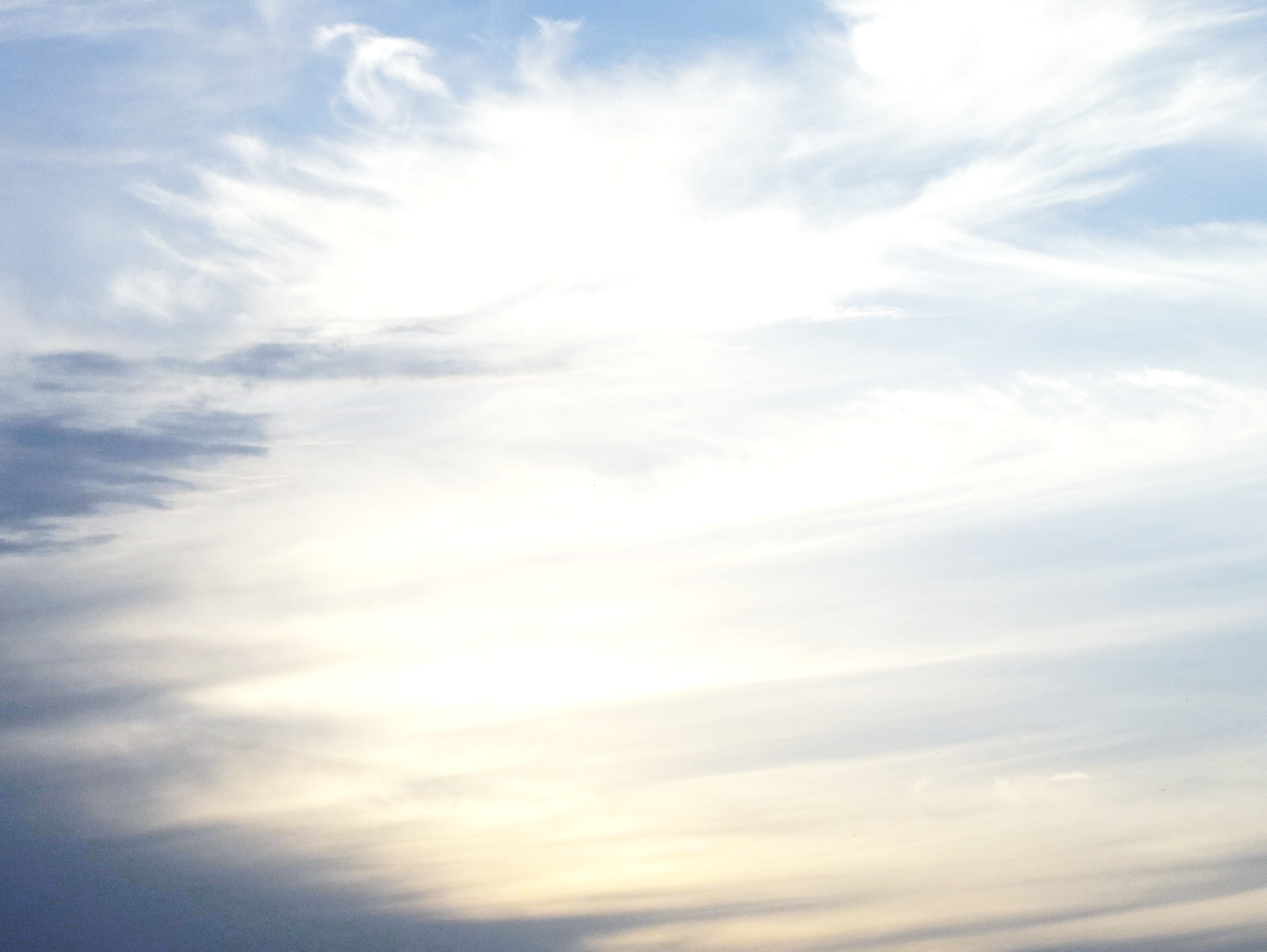 启示录19章
11我观看，见天开了。有一匹白马。骑在马上的，称为诚信真实。祂审判争战都按着公义。
12祂的眼睛如火焰，祂头上戴着许多冠冕。又有写着的名字，除了祂自己没有人知道。
13祂穿着溅了血的衣服。祂的名称为神之道。
14在天上的众军，骑着白马，穿着细麻衣，又白又洁，跟随祂。
15有利剑从祂口中出来，可以击杀列国。祂必用铁杖辖管他们。并要踹全能神烈怒的酒榨。
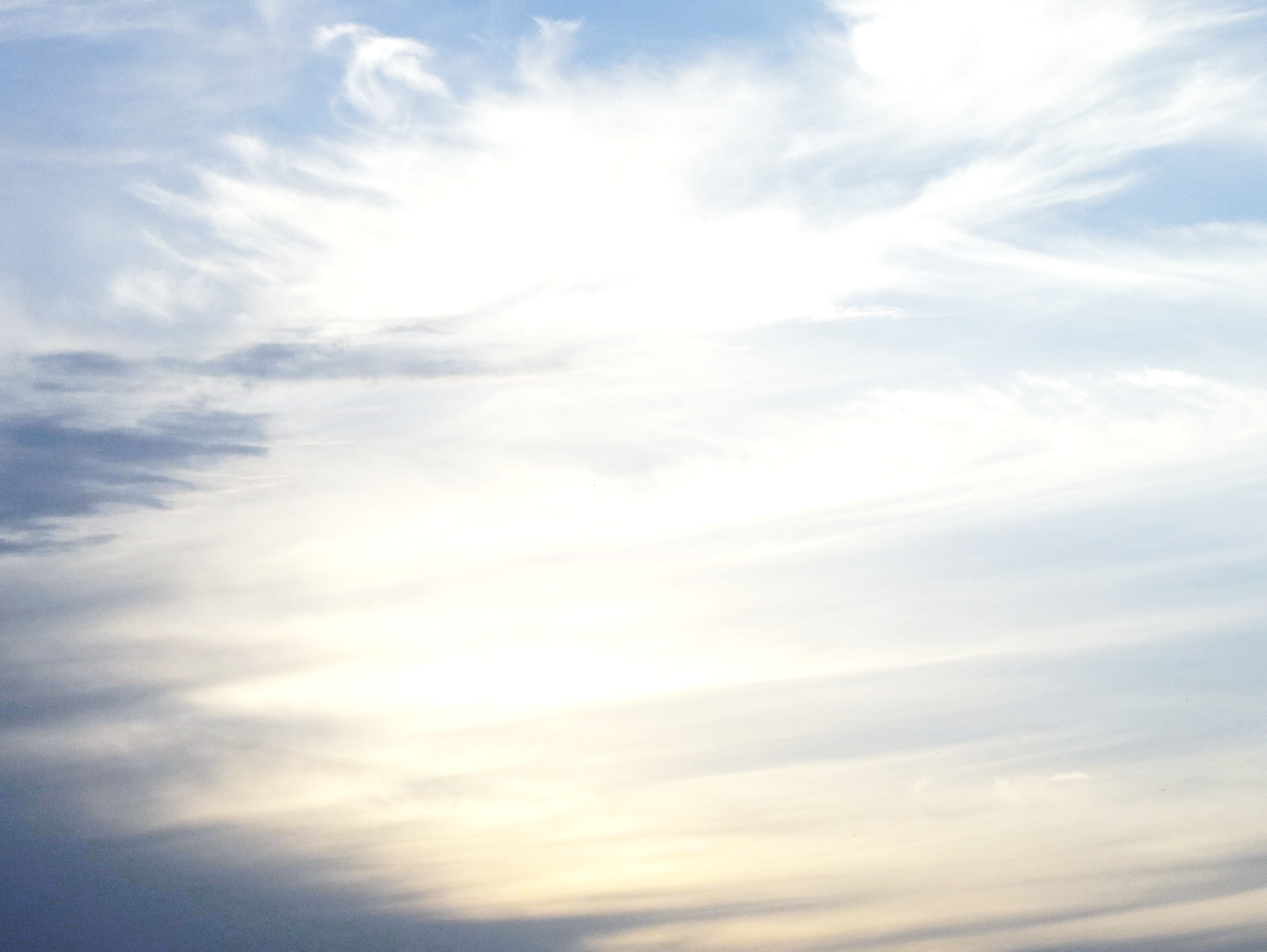 犹大书
4因为有些人偷着进来，就是自古被定受刑罚的，是不虔诚的，将我们神的恩变作放纵情欲的机会，并且不认独一的主宰我们主耶稣基督。
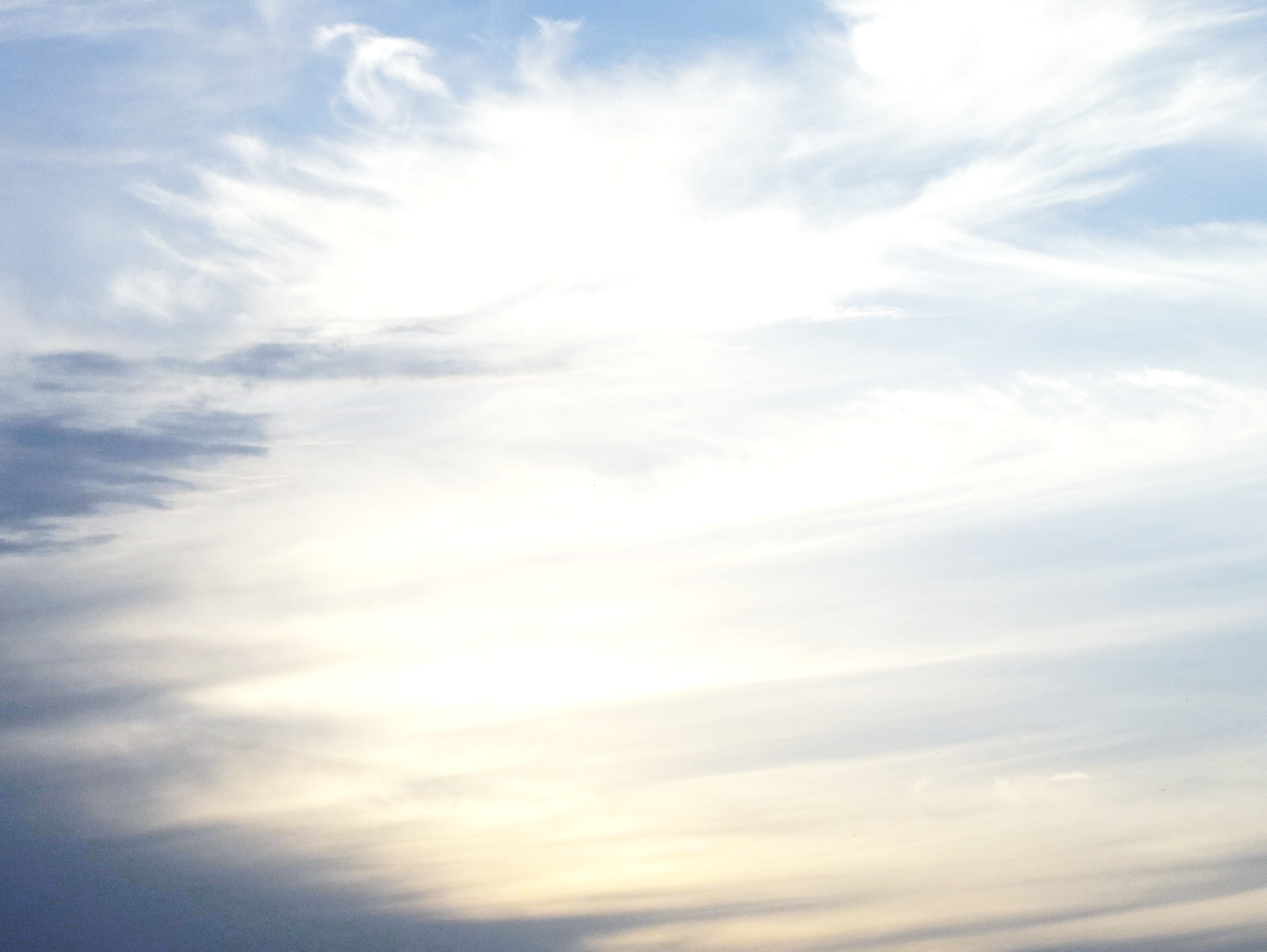 加拉太书5：13
弟兄们，你们蒙召，是要得自由。只是不可将你们的自由当作放纵情欲的机会。总要用爱心互相服事。
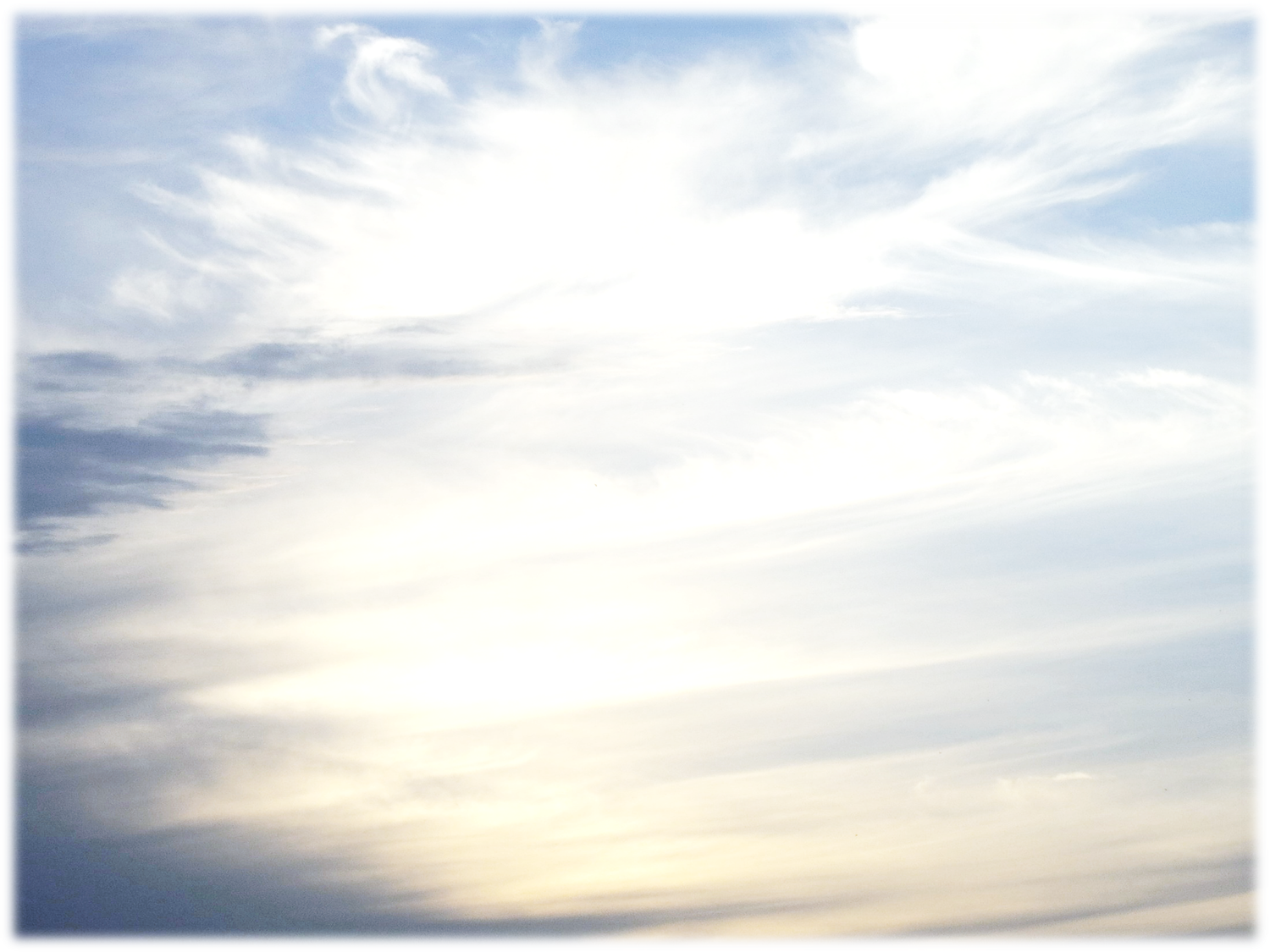 约翰福音5章
22父不审判什么人,乃将审判的事全交与子。
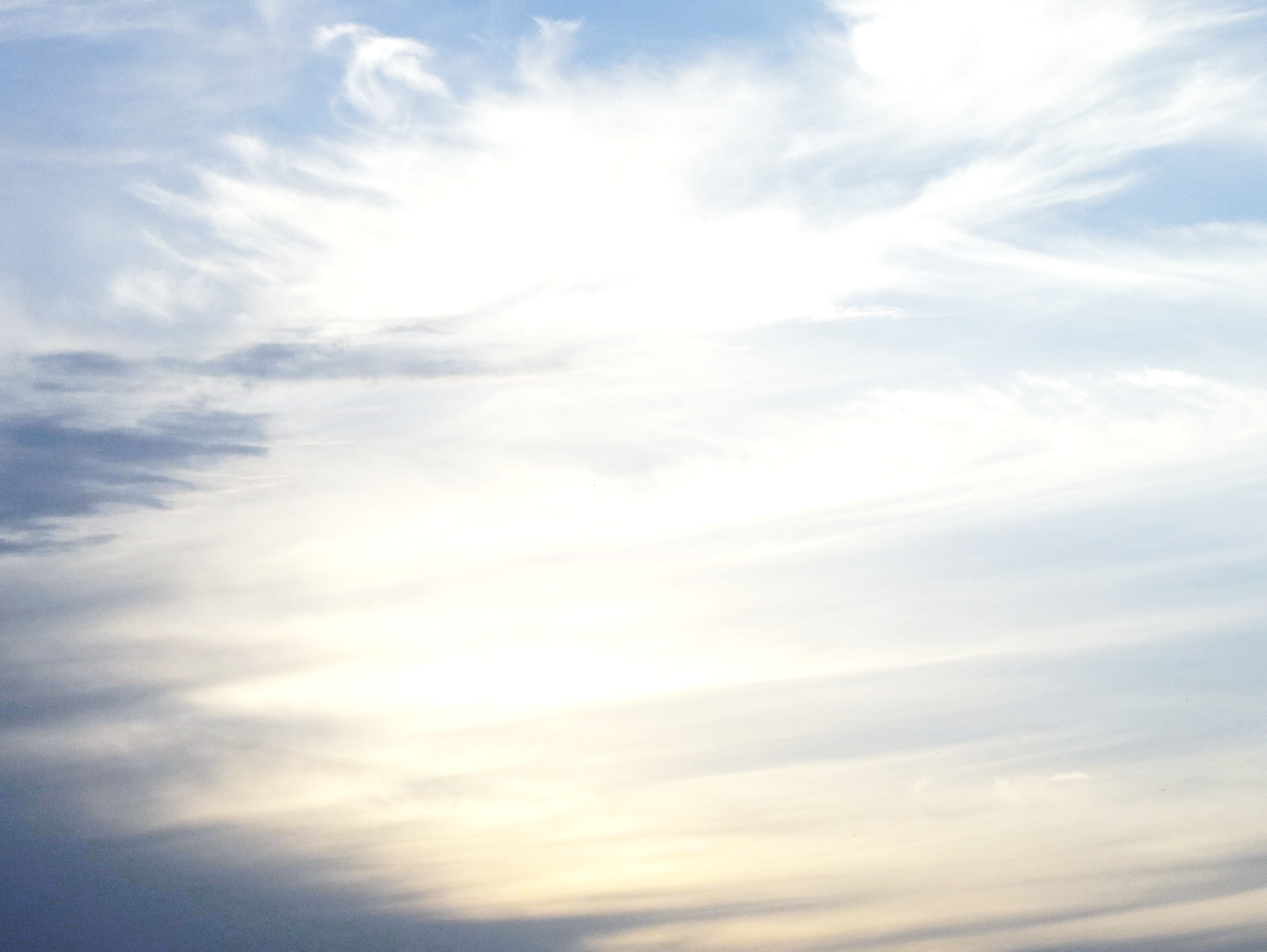 彼得后书1:19我们并有先知更确的预言，如同灯照在暗处。你们在这预言上留意，直等到天发亮晨星在你们心里出现的时候，才是好的

启示录22:16我耶稣差遣我的使者为众教会将这些事向你们证明。我是大卫的根，又是他的后裔。我是明亮的晨星。
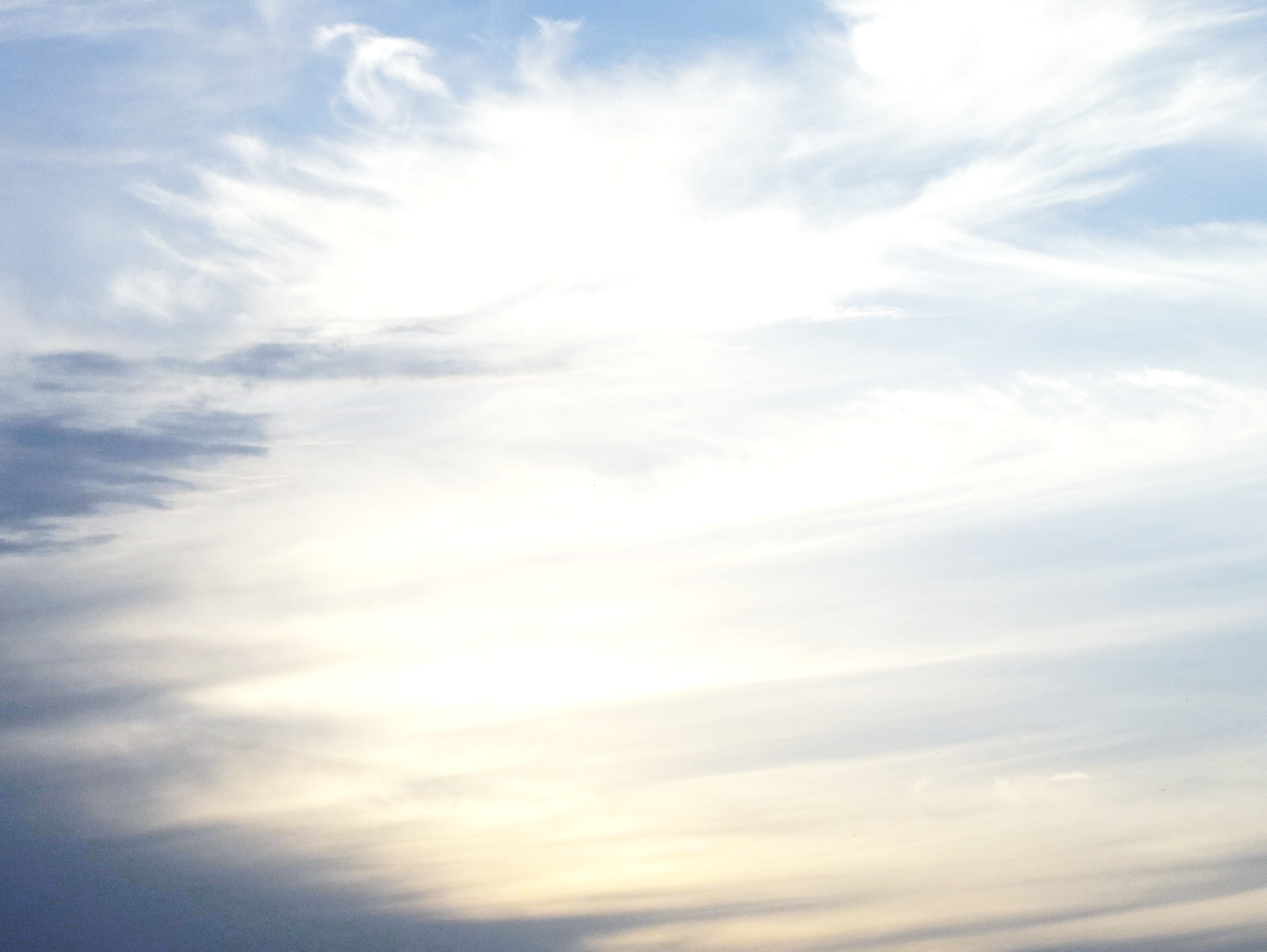 帖撒罗尼迦前书5章
2因为你们自己明明晓得，主的日子来到，好像夜间的贼一样。
3人正说平安稳妥的时候，灾祸忽然临到他们，如同产难临到怀胎的妇人一样，他们绝不能逃脱。
4弟兄们，你们却不在黑暗里，叫那日子临到你们像贼一样。
5你们都是光明之子，都是白昼之子，我们不是属黑夜的，也不是属幽暗的。
6所以我们不要睡觉，像别人一样，总要儆醒谨守。
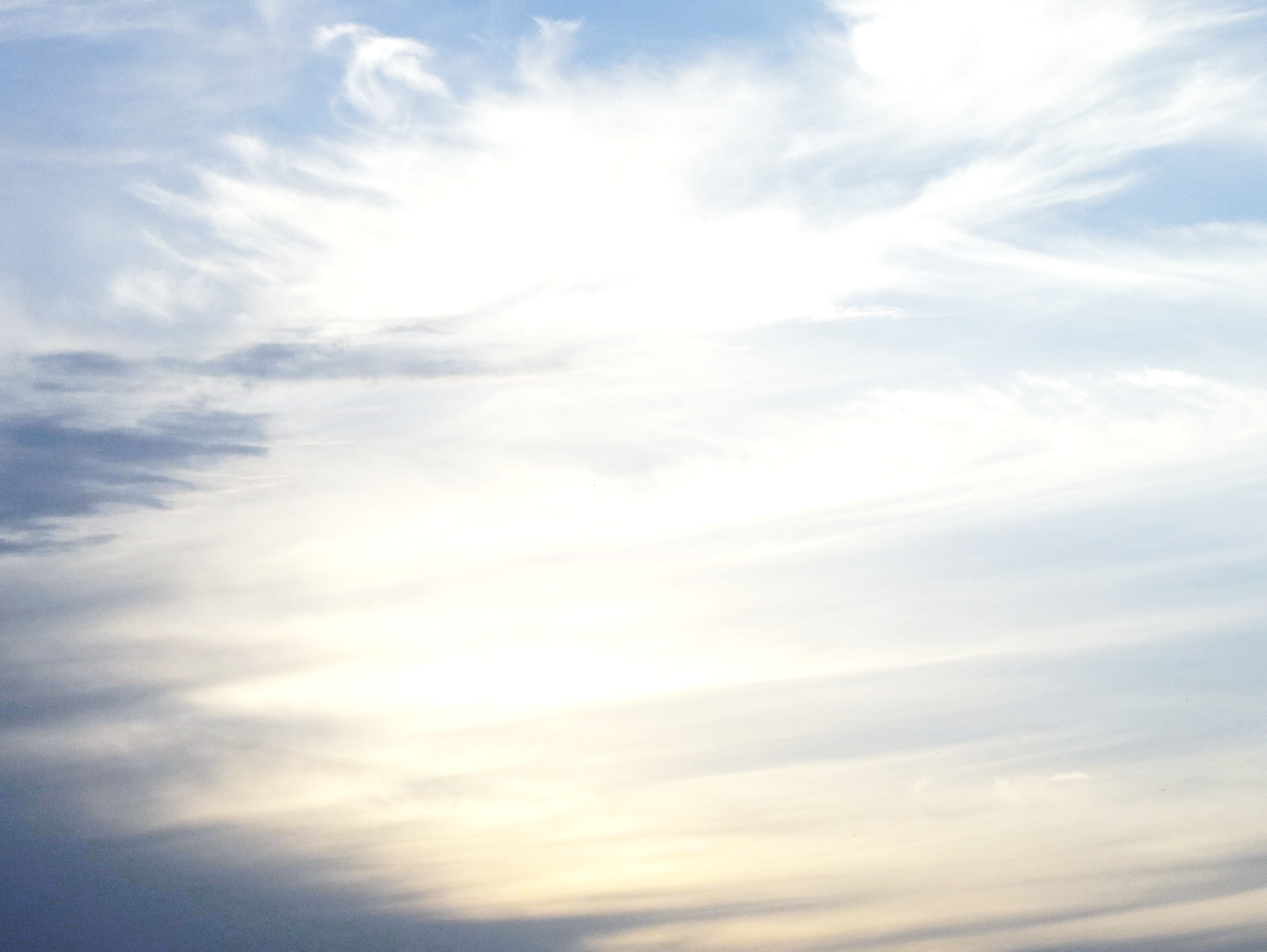 希伯来书9章
28 象这样，基督既然一次被献，担当了多人的罪，将来要向那等候祂的人第二次显现，并与罪无关，乃是为拯救他们。
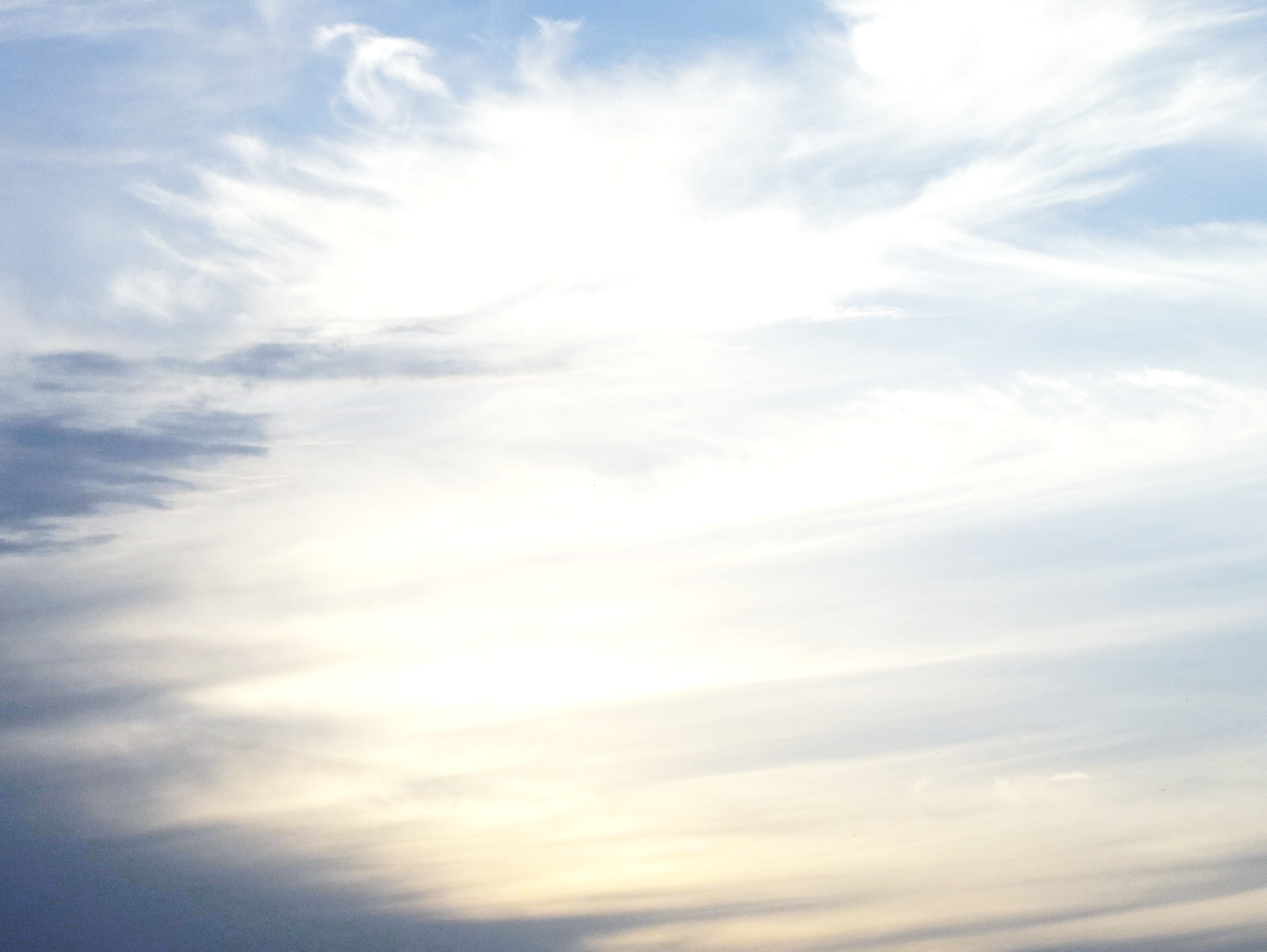 启示录19章
7我们要欢喜快乐，将荣耀归给他。因为羔羊婚娶的时候到了，新妇也自己预备好了。
8就蒙恩得穿光明洁白的细麻衣，这细麻衣就是圣徒所行的义。
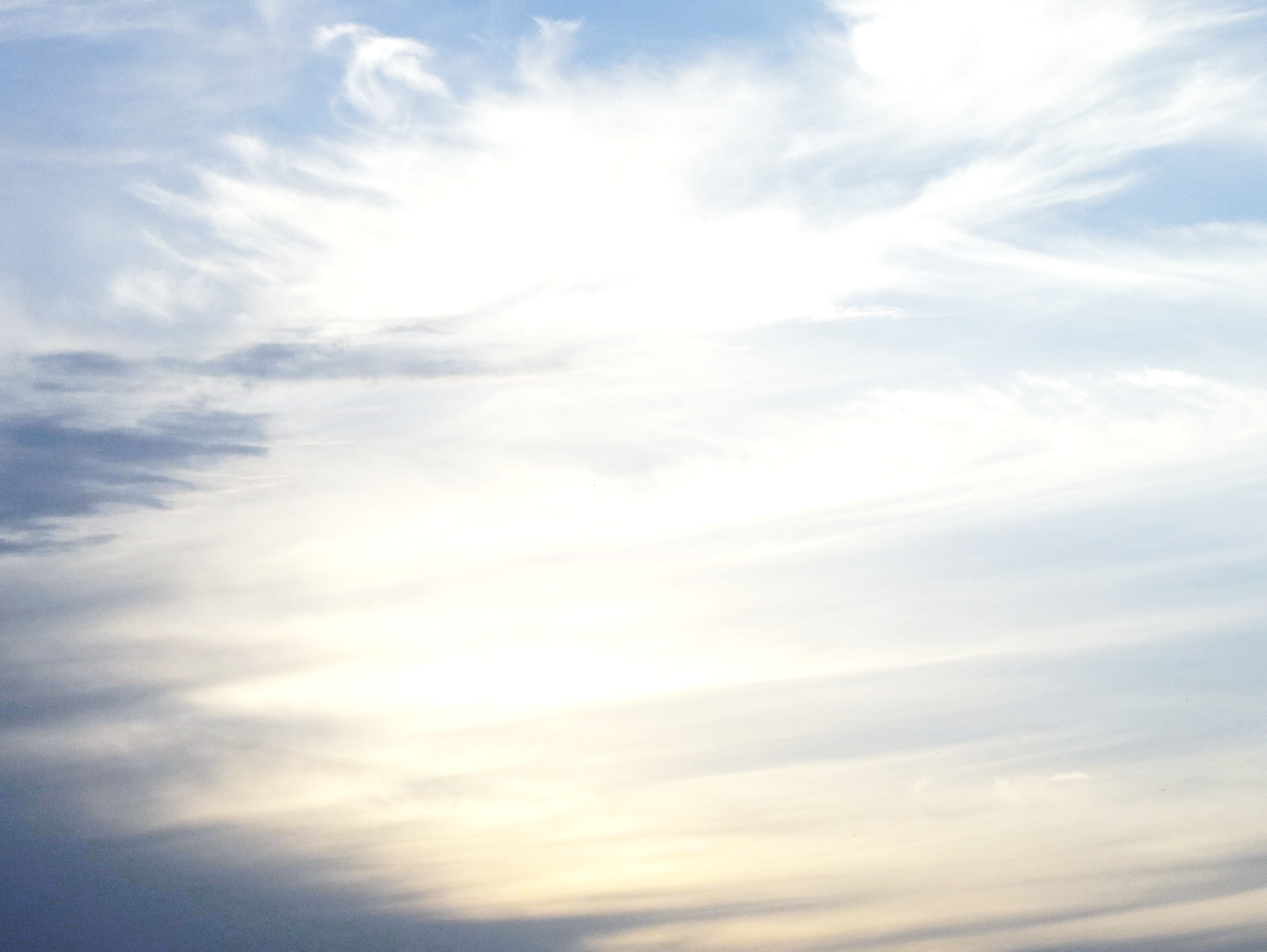 雅各书2章
20虚浮的人哪，你愿意知道没有行为的信心是死的吗？26身体没有灵魂是死的，信心没有行为也是死的
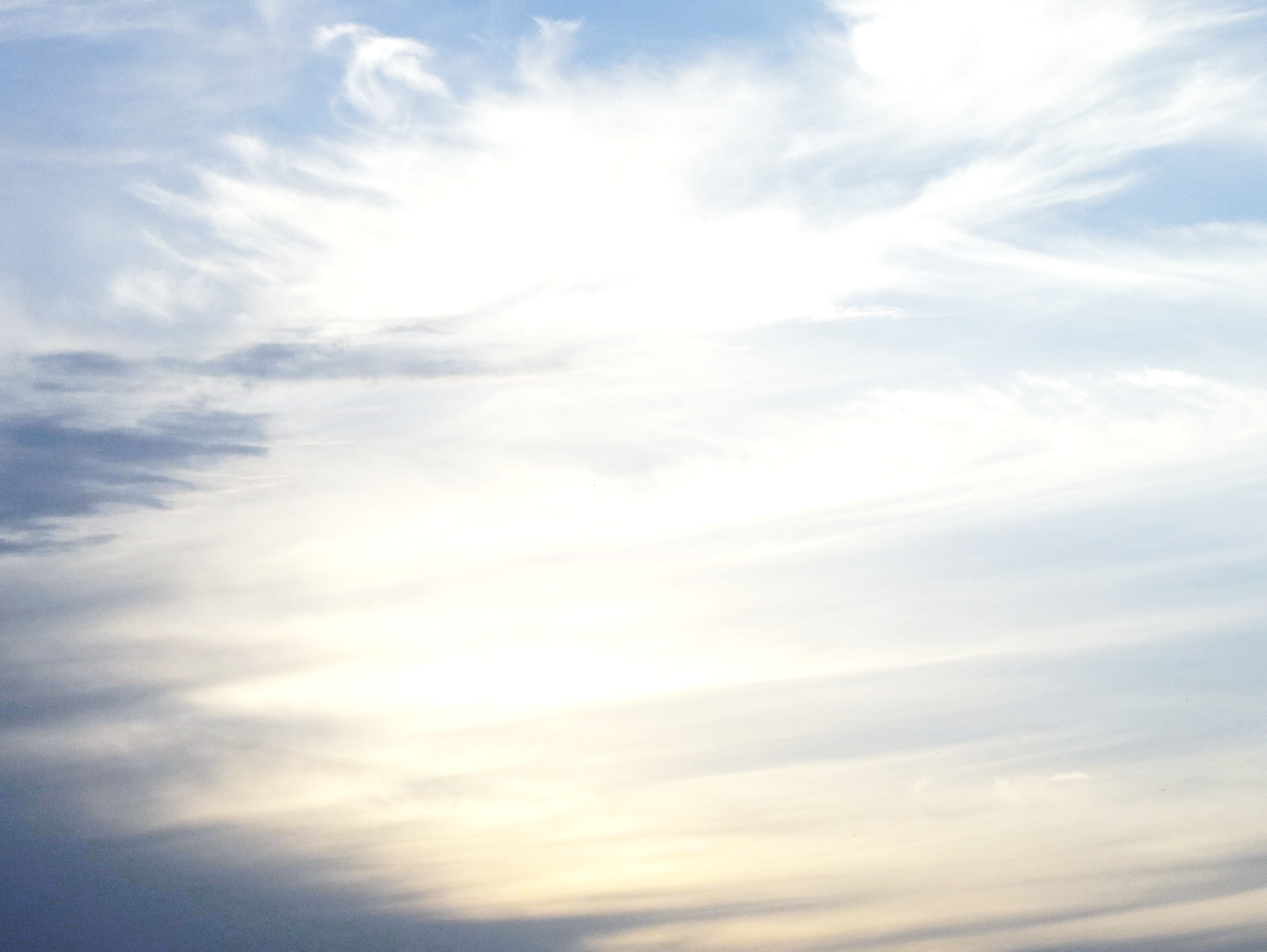 提摩太前书3:5
倘若我耽延日久，你也可以知道在神的家中当怎样行。这家就是永生神的教会，真理的柱石和根基。
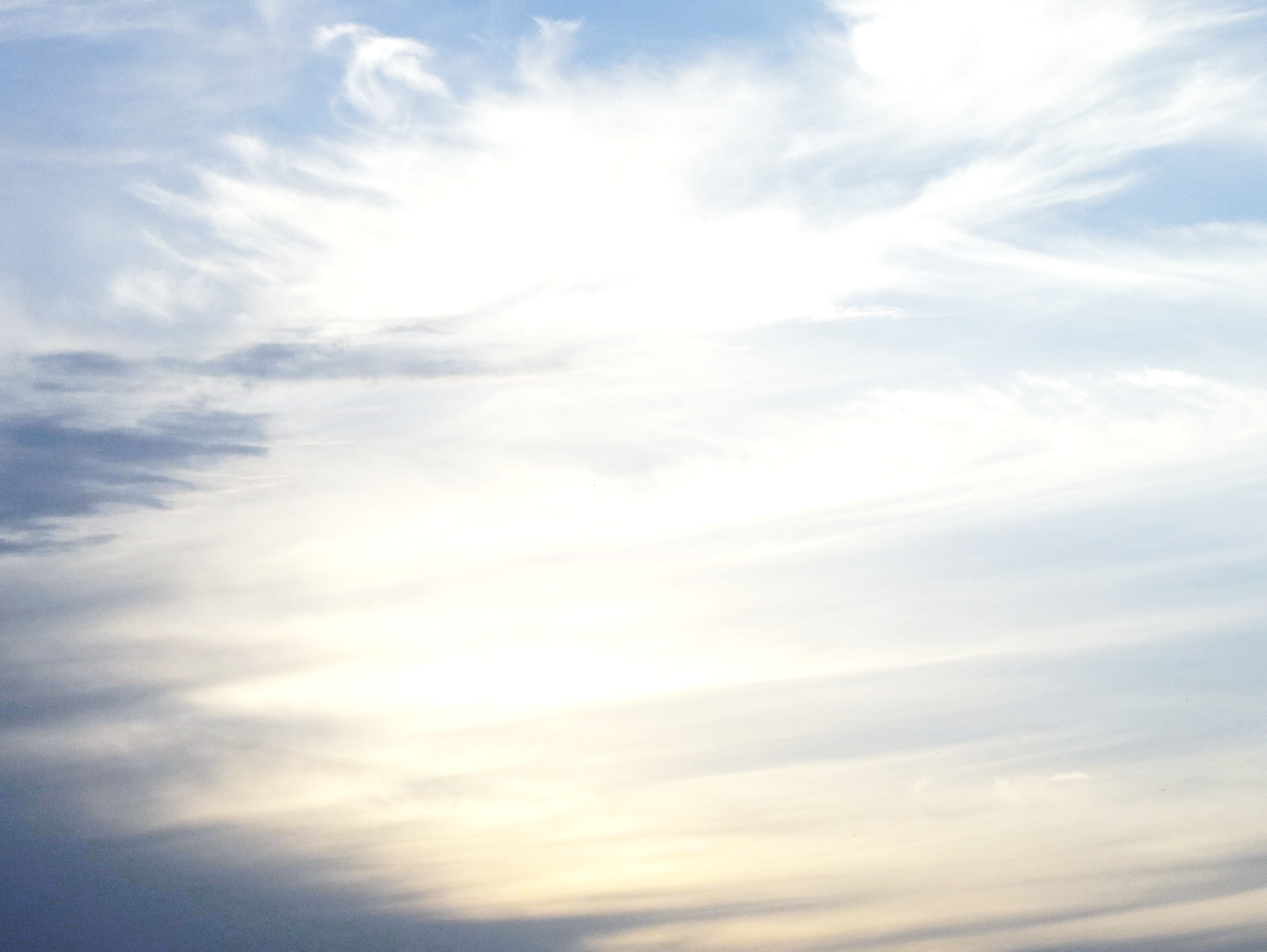 哥林多前书16：8但我要仍旧住在以弗所，直
等到五旬节。
9因为有宽大又有功效的门，为我开了，并且
反对的人也多。

哥林多后书2：12我从前为基督的福音到了特
罗亚，主也给我开了门。

歌罗西书4:3也要为我们祷告，求神给我们开
传道的门，能以讲基督的奥秘
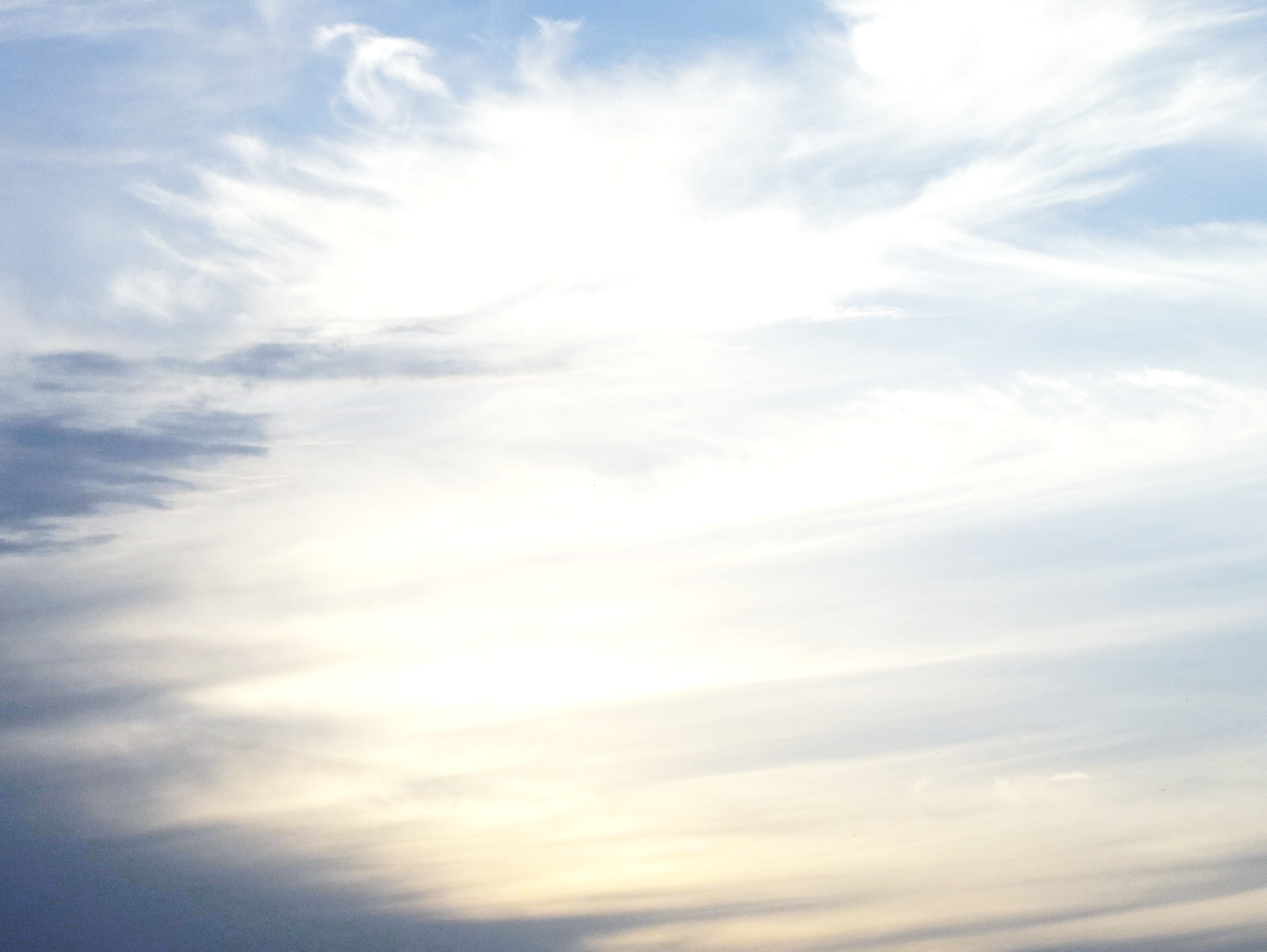 约翰福音8:44你们是出于你们的父魔鬼，你们父的私欲，你们偏要行，他从起初是杀人的，不守真理。因他心里没有真理，他说谎是出于自己，因他本来是说谎的，也是说谎之人的父。
约翰一书5:19我们知道我们是属神的，全世界都卧在那恶者手下。
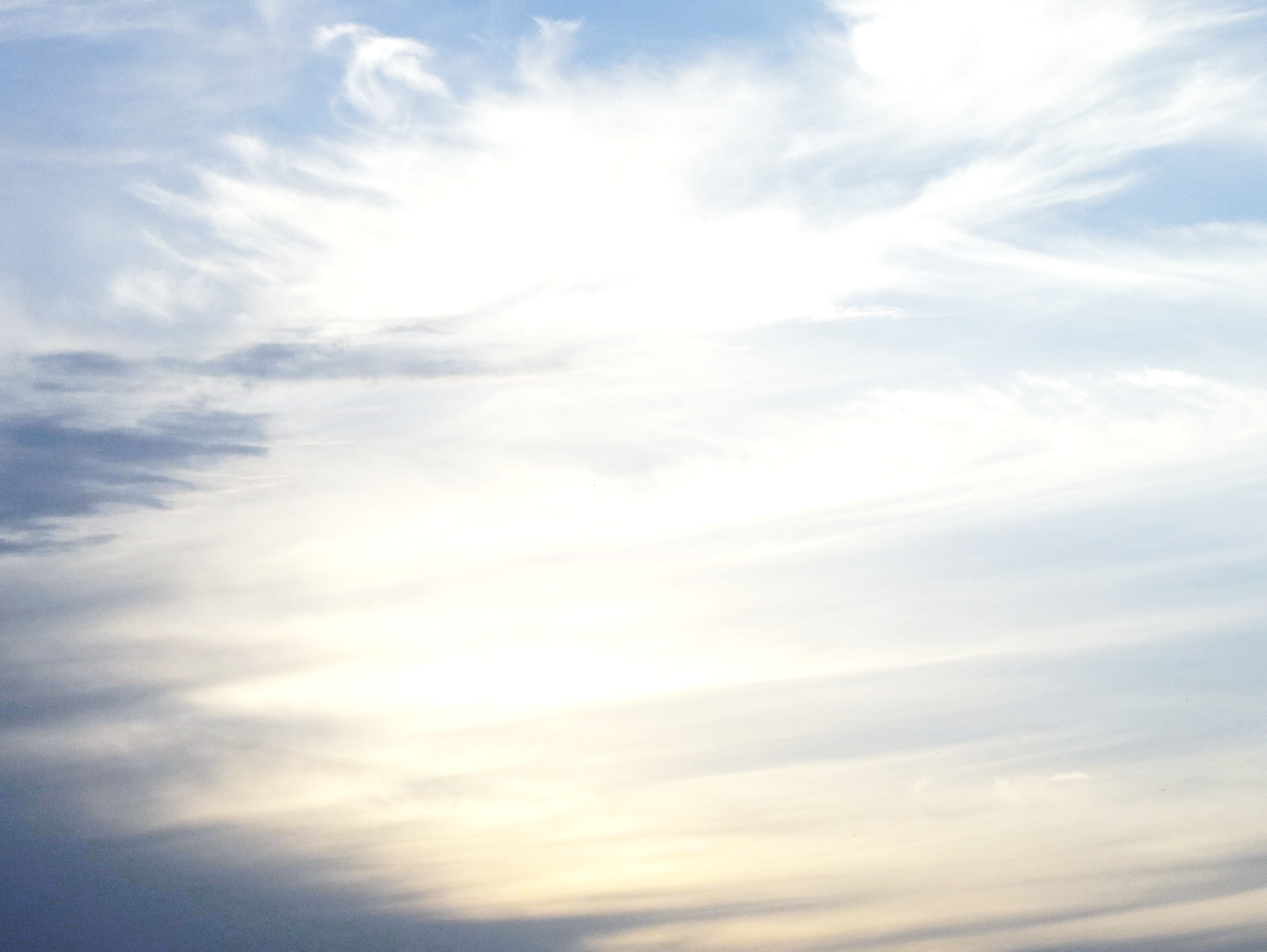 以弗所书2章
5当我们死在过犯中的时候，便叫我们与基督一同活过来。（你们得救是本乎恩）
6祂又叫我们与基督耶稣一同复活，一同坐在天上，
7要将祂极丰富的恩典，就是祂在基督耶稣里向我们所施的恩慈，显明给后来的世代看。
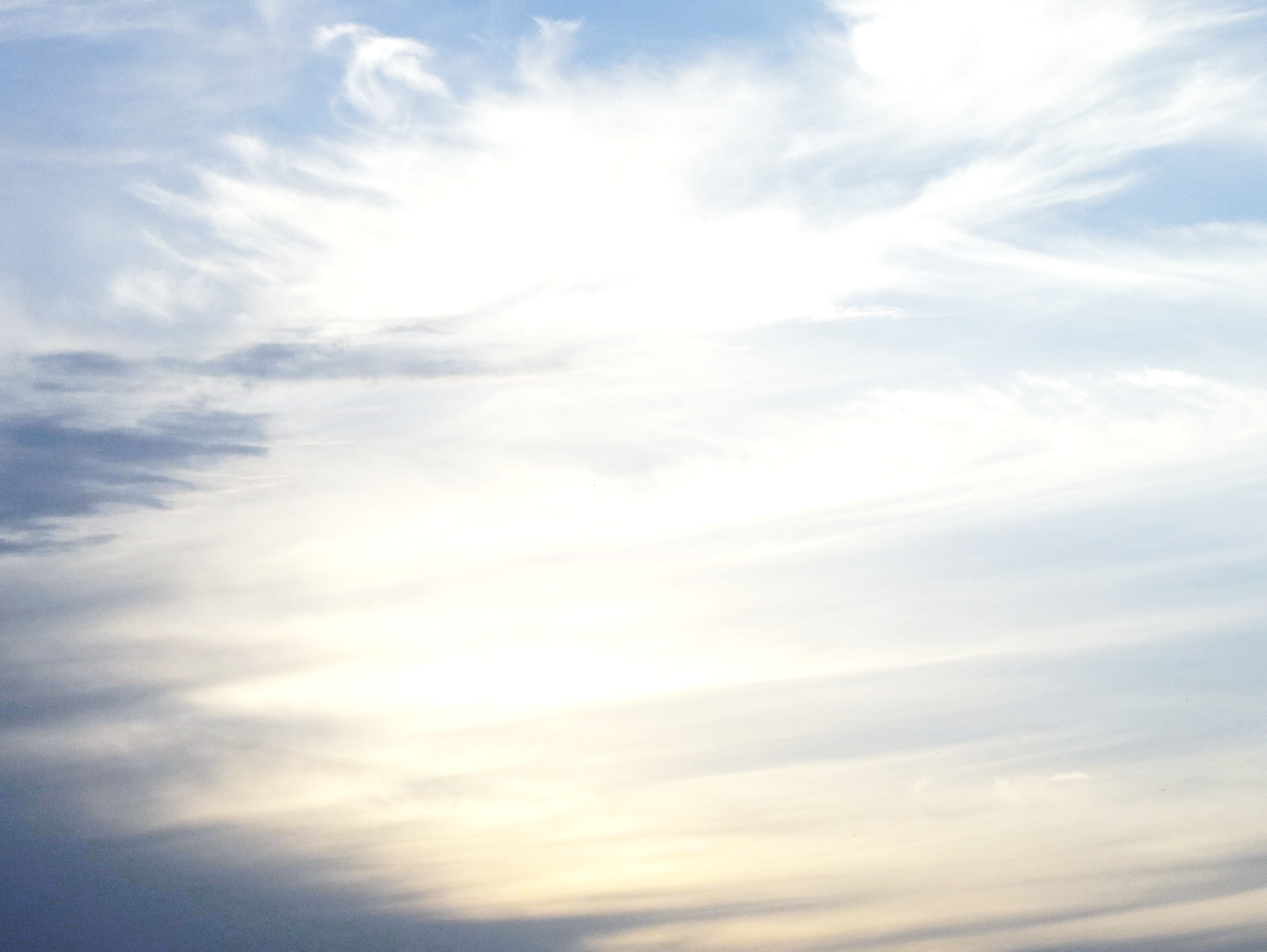 以弗所书3章
8我本来比众圣徒中最小的还小。然而他还赐我这恩典，叫我把基督那测不透的丰富，传给外邦人。
9又使众人都明白，这历代以来隐藏在创造万物之神里的奥秘，是如何安排的。
10为要借着教会使天上执政的，掌权的，现在得知神百般的智慧。
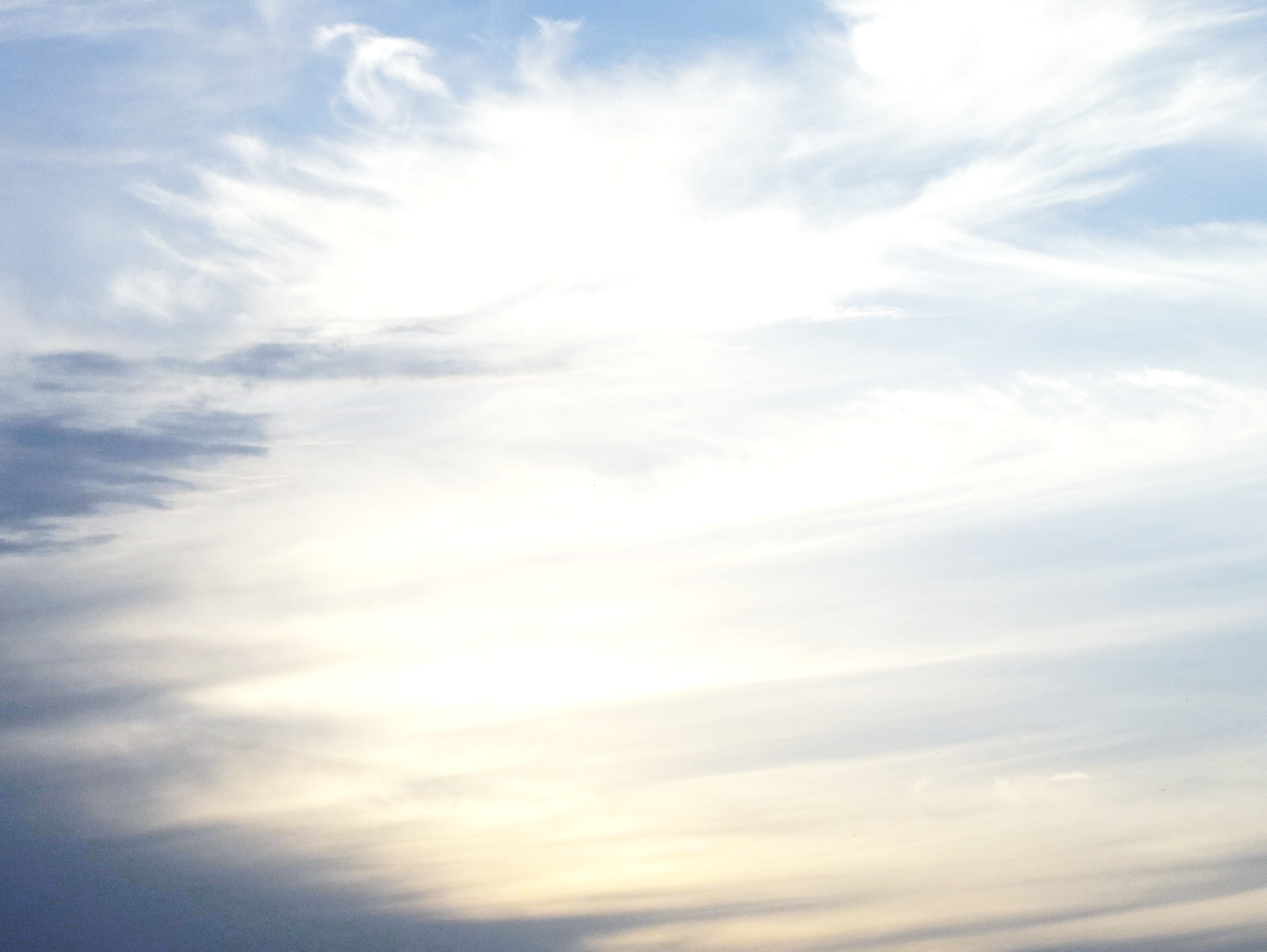 罗马书8章
18我想现在的苦楚，若比起将来要显于我们的荣耀，就不足介意了。
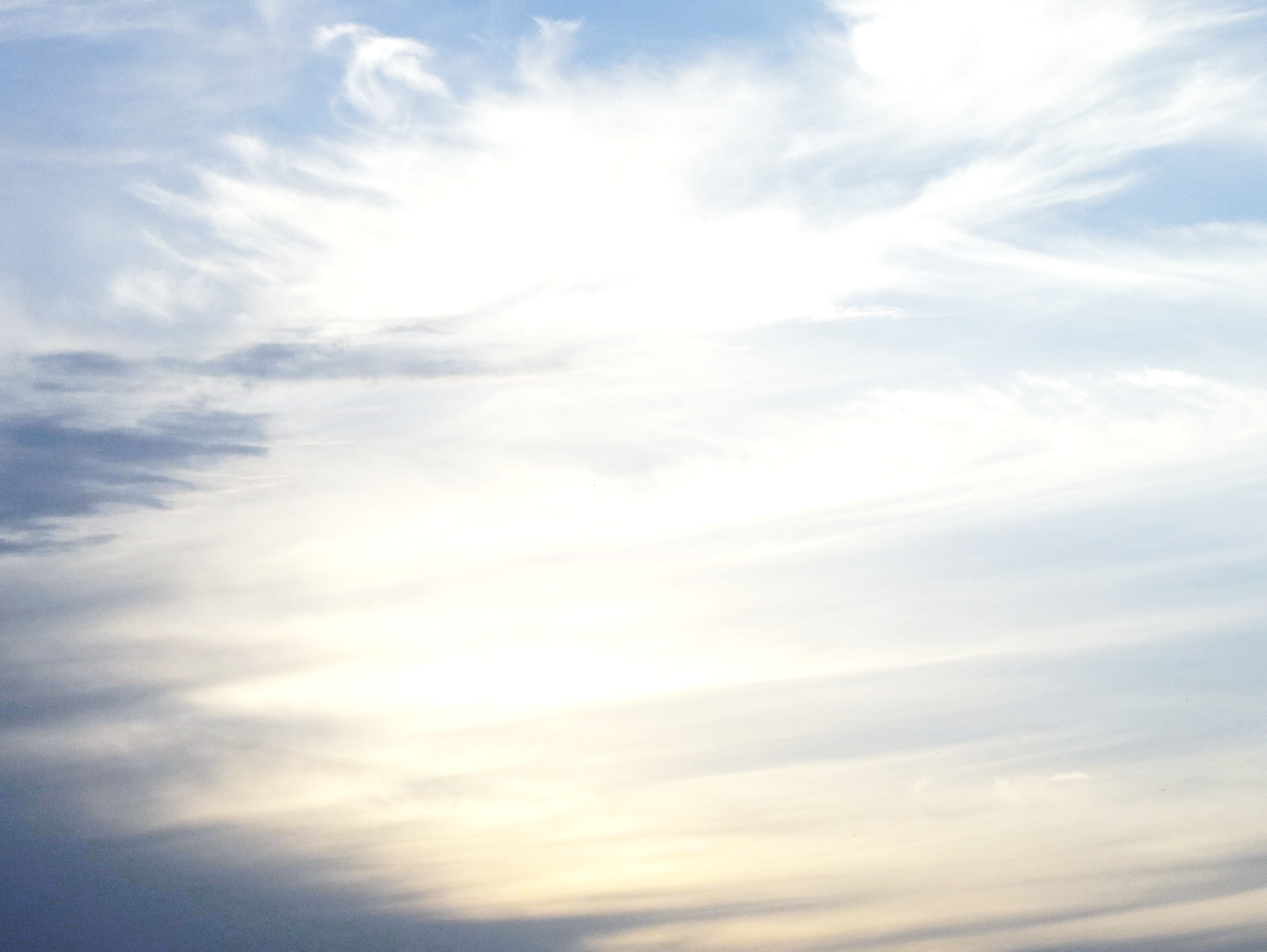 彼得前书1章
5你们这因信蒙神能力保守的人，必能得着所预备，到末世要显现的救恩。
6因此，你们是大有喜乐，但如今，在百般的试炼中暂时忧愁。
7叫你们的信心既被试验，就比那被火试验，仍然能坏的金子，更显宝贵。可以在耶稣基督显现的时候，得着称赞，荣耀，尊贵。
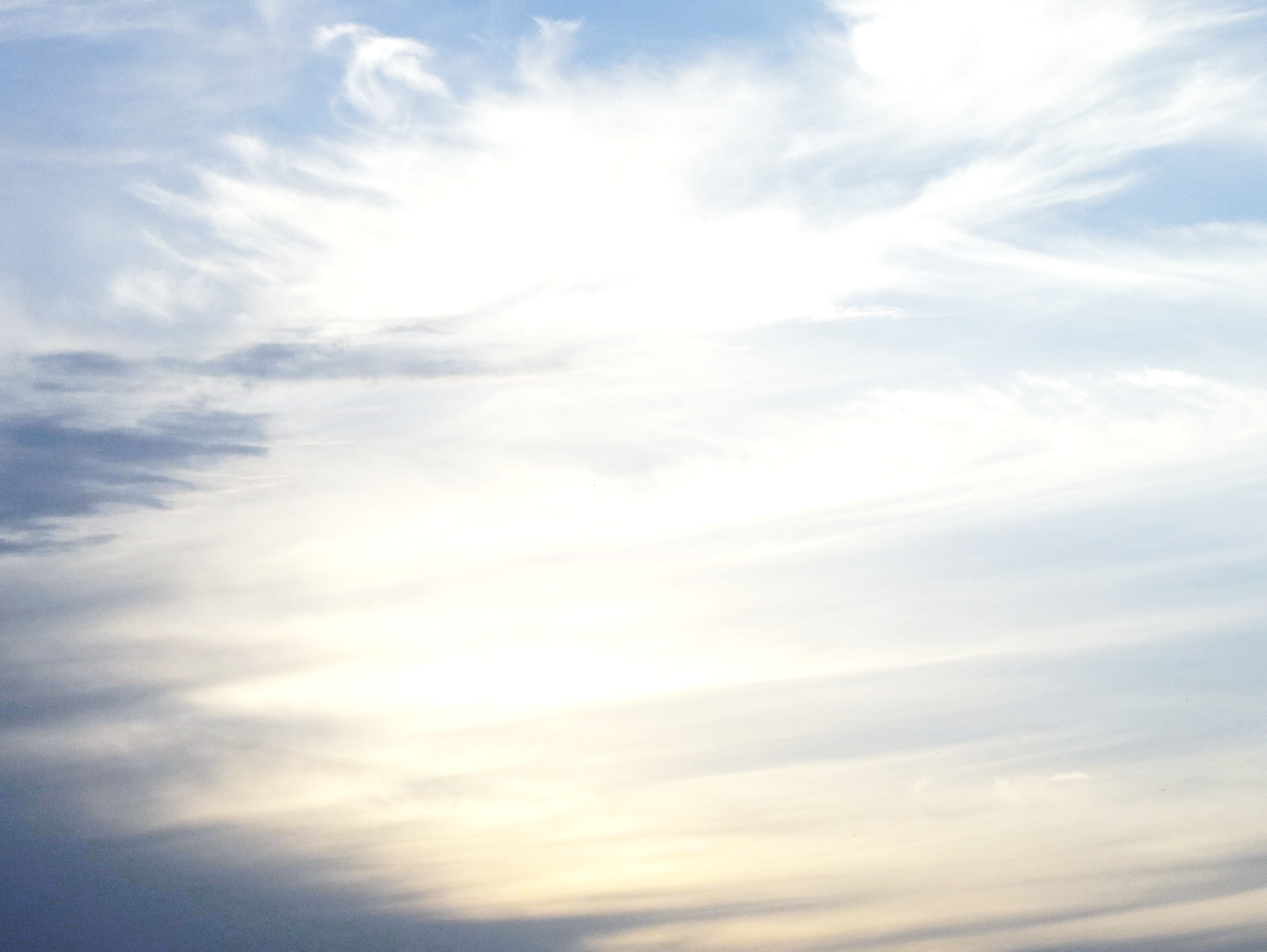 约伯记36:15
神借着困苦救拔困苦人，趁他们受欺压，开通他们的耳朵。
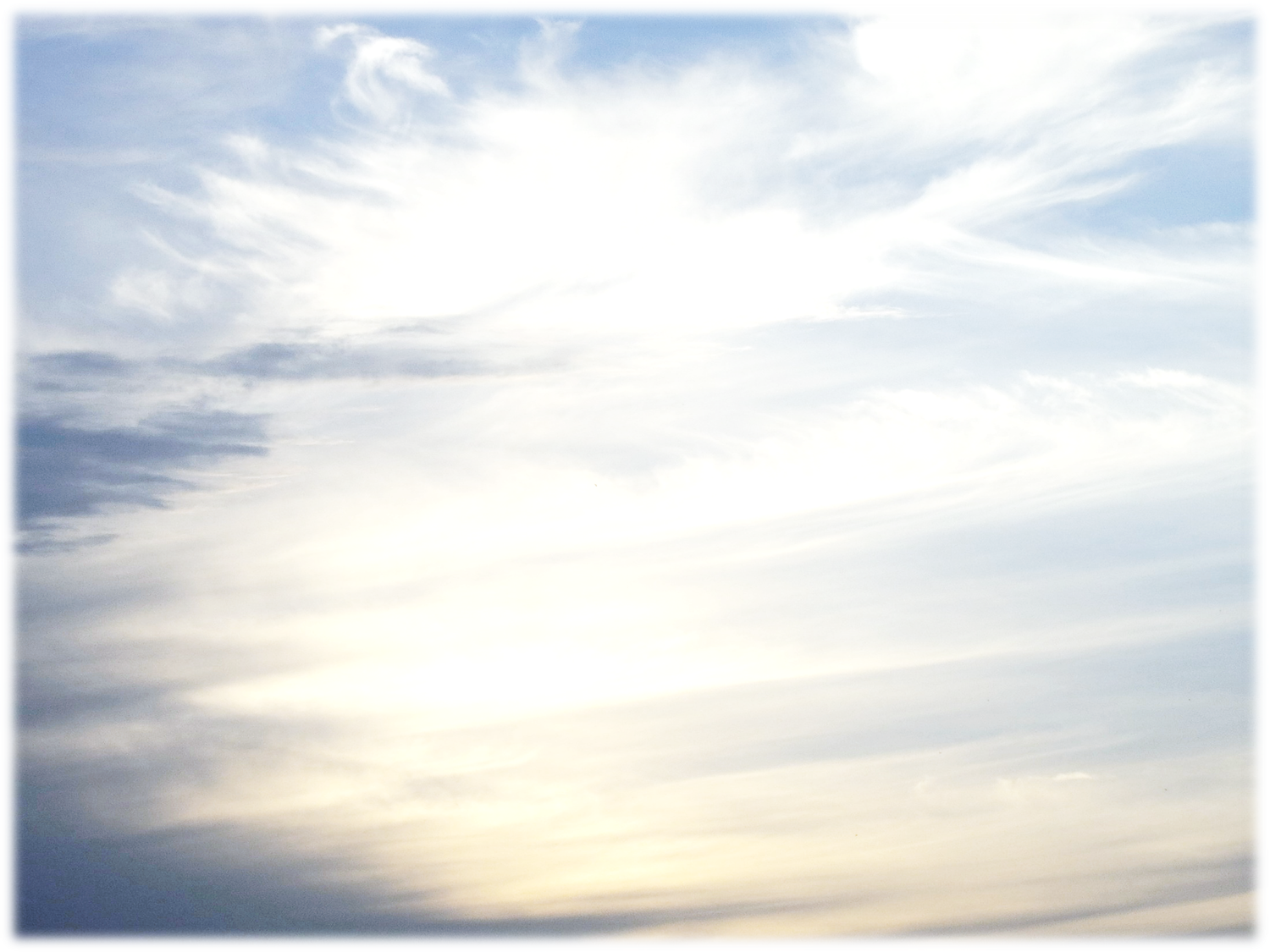 撒狄教会
使徒时代教会
以弗所教会
士每教会
非拉铁非教会
主再来
别迦摩教会
推雅推喇教会
老底嘉教会
(我必临到你那里)
(我必快来)
(我站在门外叩门)
(直等到我来)
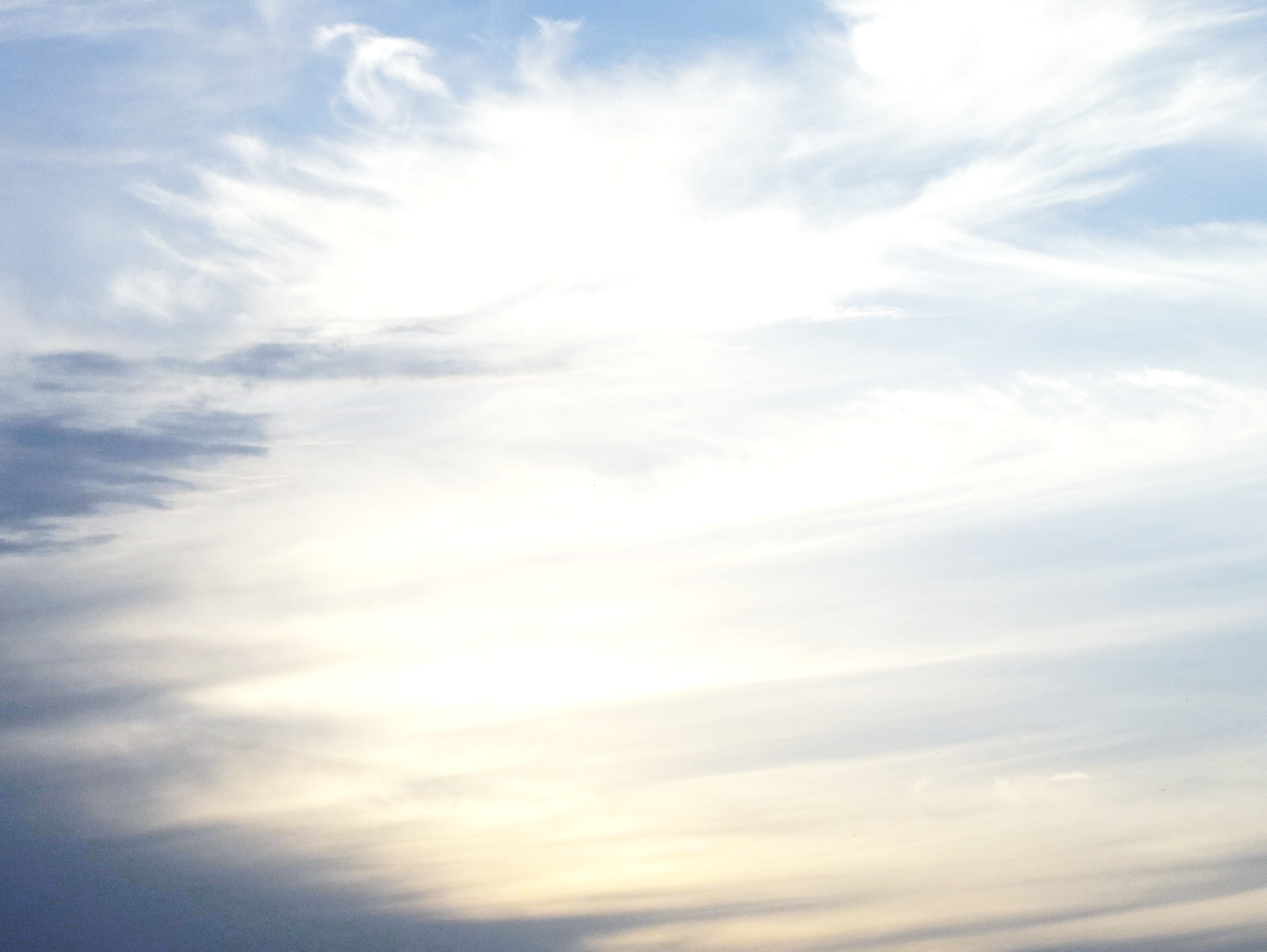 总结:
我是……
我知道……
主勉励,责备,警告,并呼吁悔改……
对众教会得胜者的呼召和应许……
圣灵向众教会所说的话，凡有耳的，就应当听
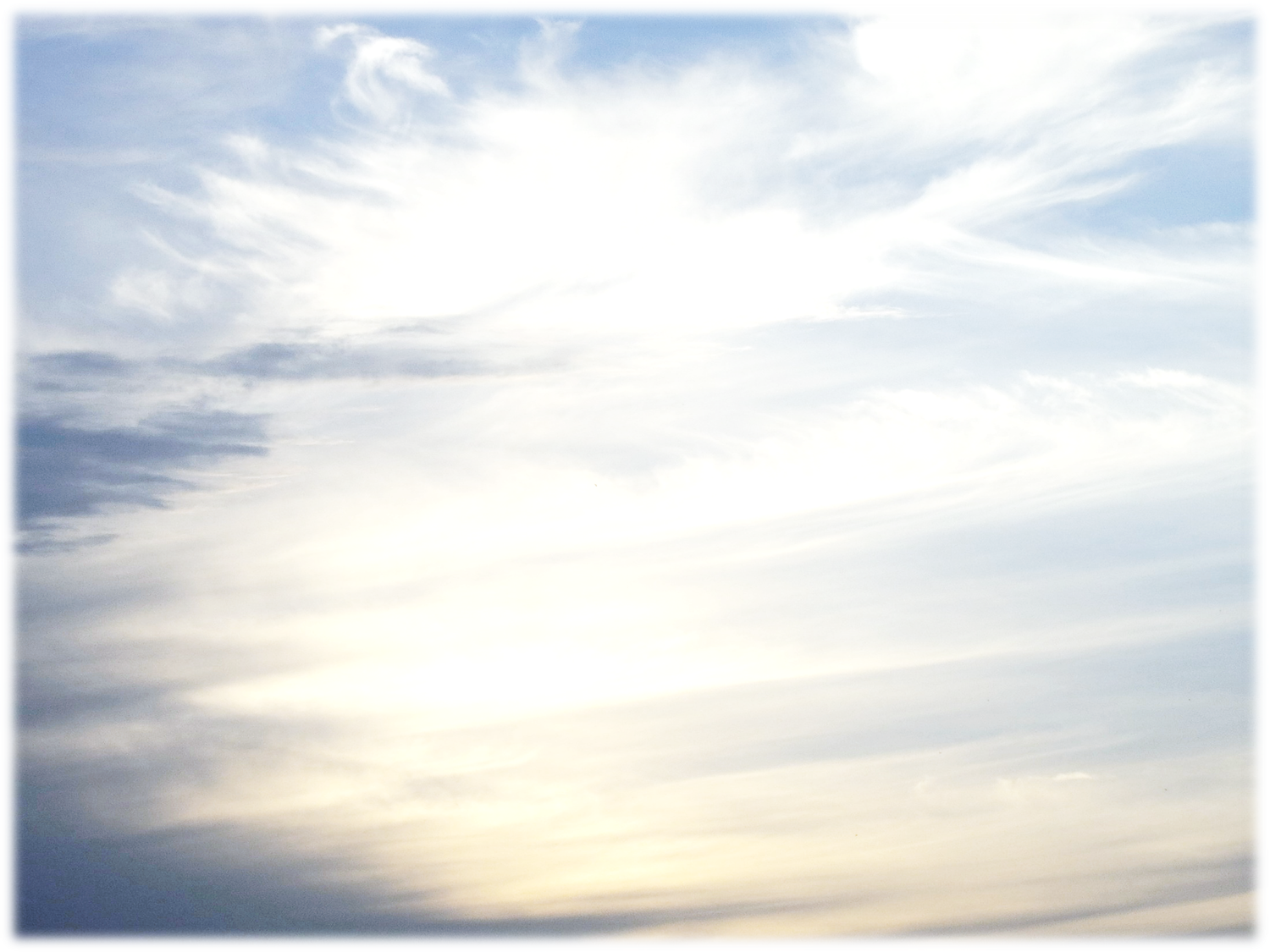 所以应当回想你是从哪里坠落的，并要悔改，行起初所行的事。你若不悔改，我就临到你那里，把你的灯台从原处挪去。(对以弗所教会)
所以你当悔改。若不悔改，我就快临到你那里，用我口中的剑，攻击他们。(别迦摩教会)
我曾给她悔改的机会，她却不肯悔改她的淫行。看哪，我要叫她病卧在床，那些与她行淫的人，若不悔改所行的，我也要叫他们同受大患难。(推雅推喇教会)
所以要回想你是怎样领受，怎样听见的。又要遵守，并要悔改。若不儆醒，我必临到你那里如同贼一样。我几时临到，你也决不能知道。(撒狄教会)
凡我所疼爱的，我就责备管教他。所以你要发热心，也要悔改。(老底嘉教会 )
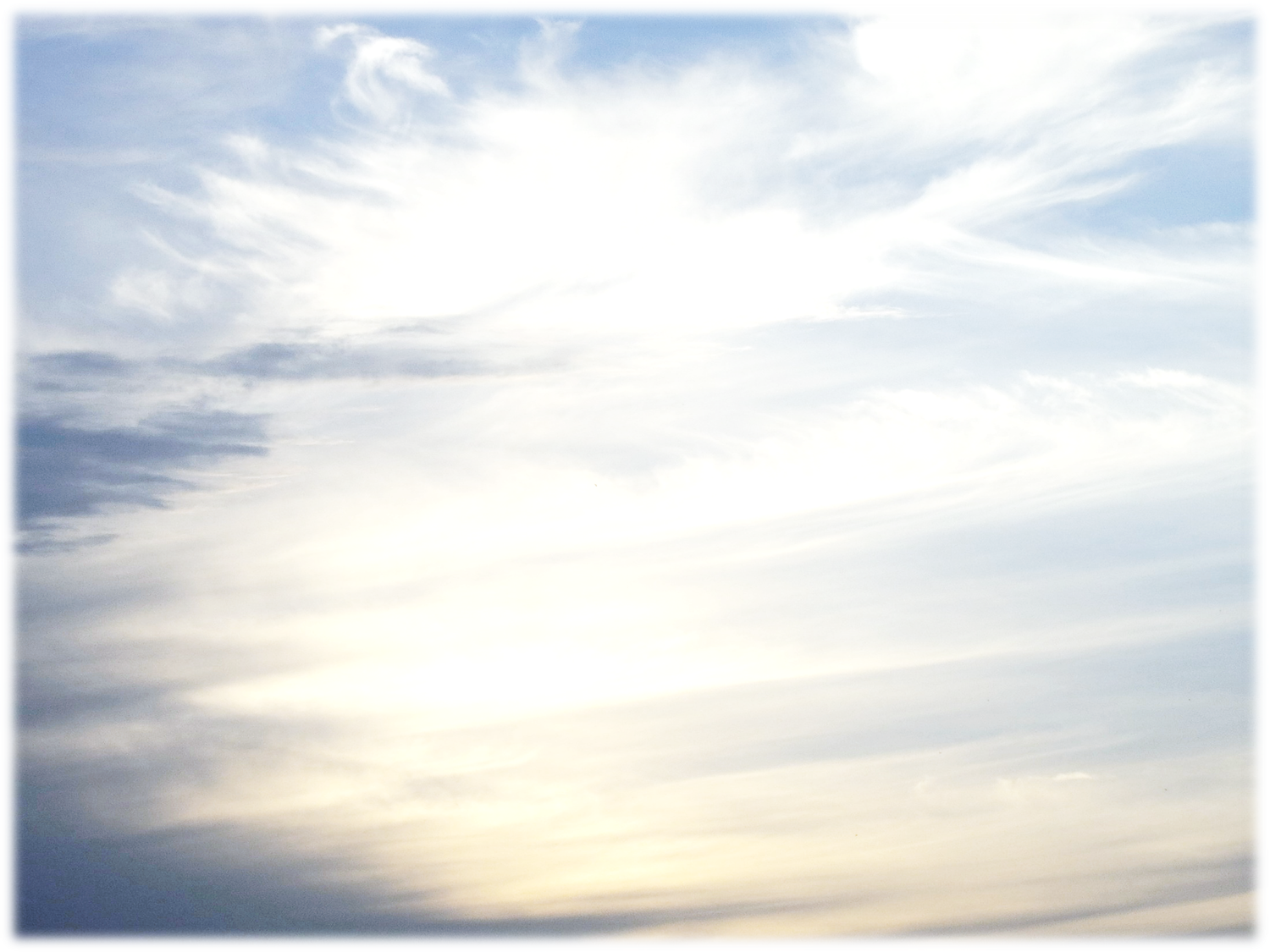 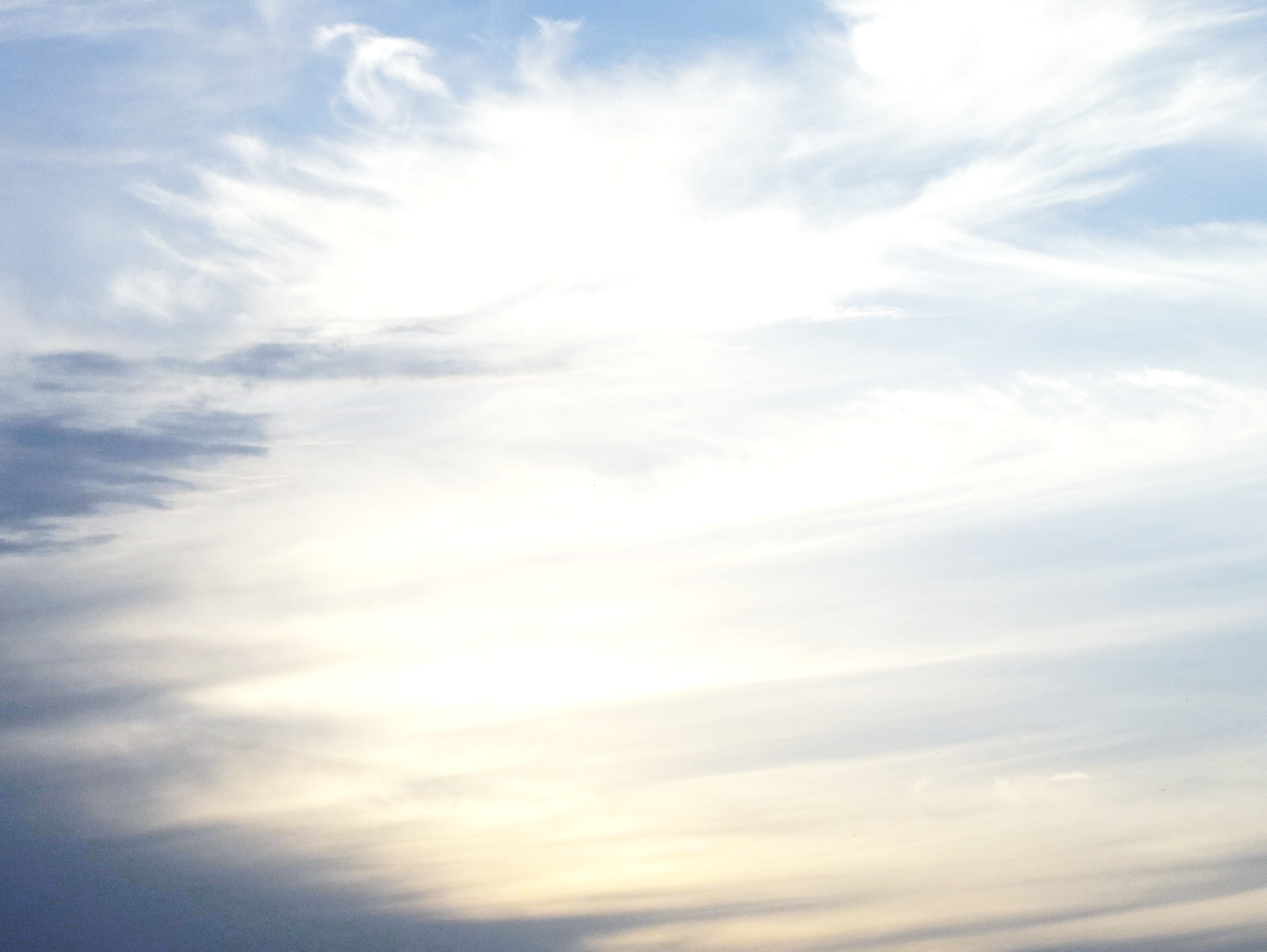 使徒行传20:28圣灵立你们作全群的监督，你们就当为自己谨慎，也为全群谨慎，牧养神的教会，就是祂用自己血所买来的。

以弗所书1:23教会是祂的身体，是那充满万有者所充满的。

以弗所书3:10-11为要借着教会使天上执政的，掌权的，现在得知神百般的智慧。这是照神从万世以前，在我们主基督耶稣里所定的旨意。
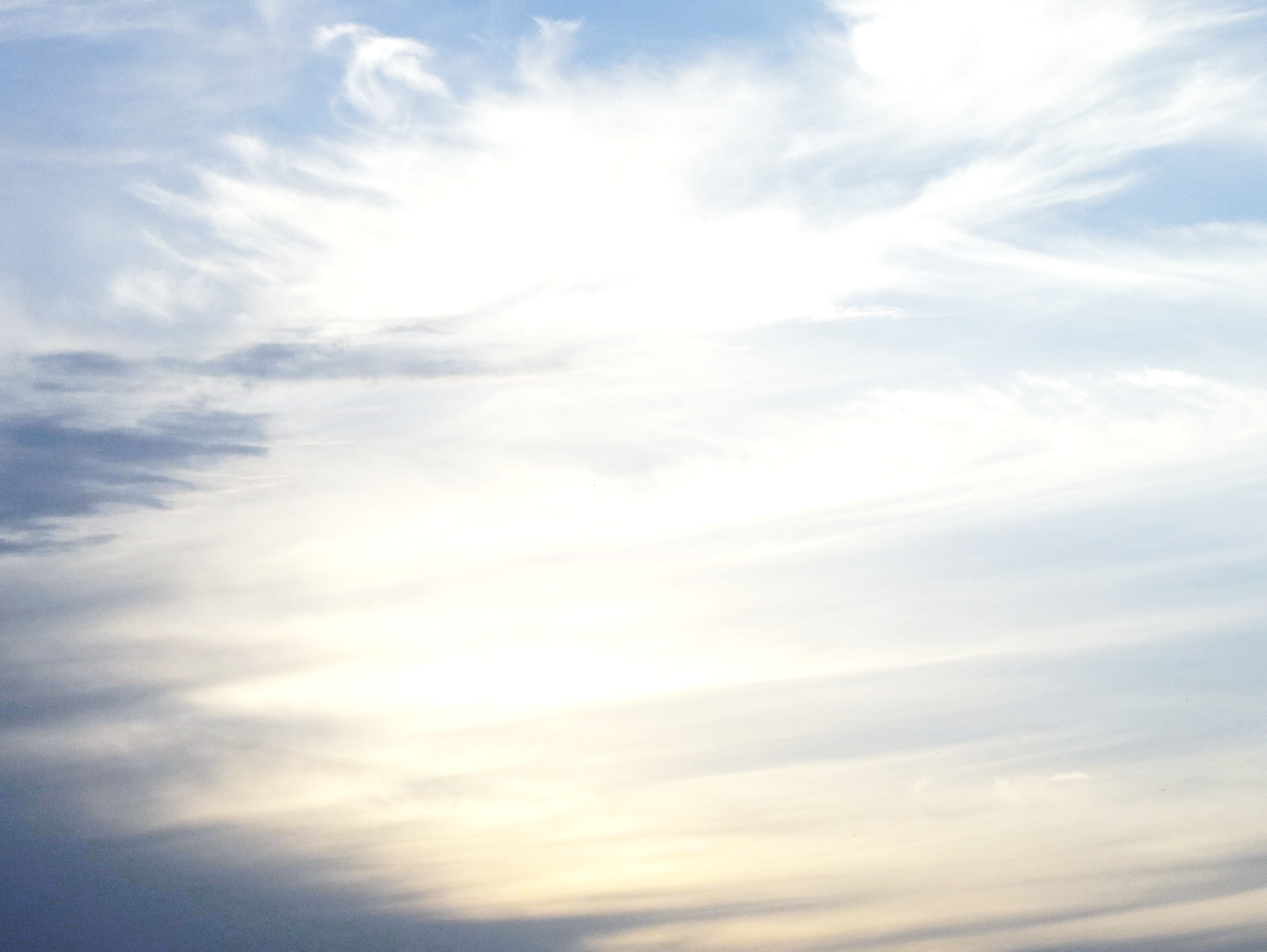 创世记3章
22耶和华神说，那人已经与我们相似，能知道善恶。现在恐怕他伸手又摘生命树的果子吃，就永远活着。
23耶和华神便打发他出伊甸园去，耕种他所自出之土。
24于是把他赶出去了。又在伊甸园的东边安设基路伯和四面转动发火焰的剑，要把守生命树的道路。
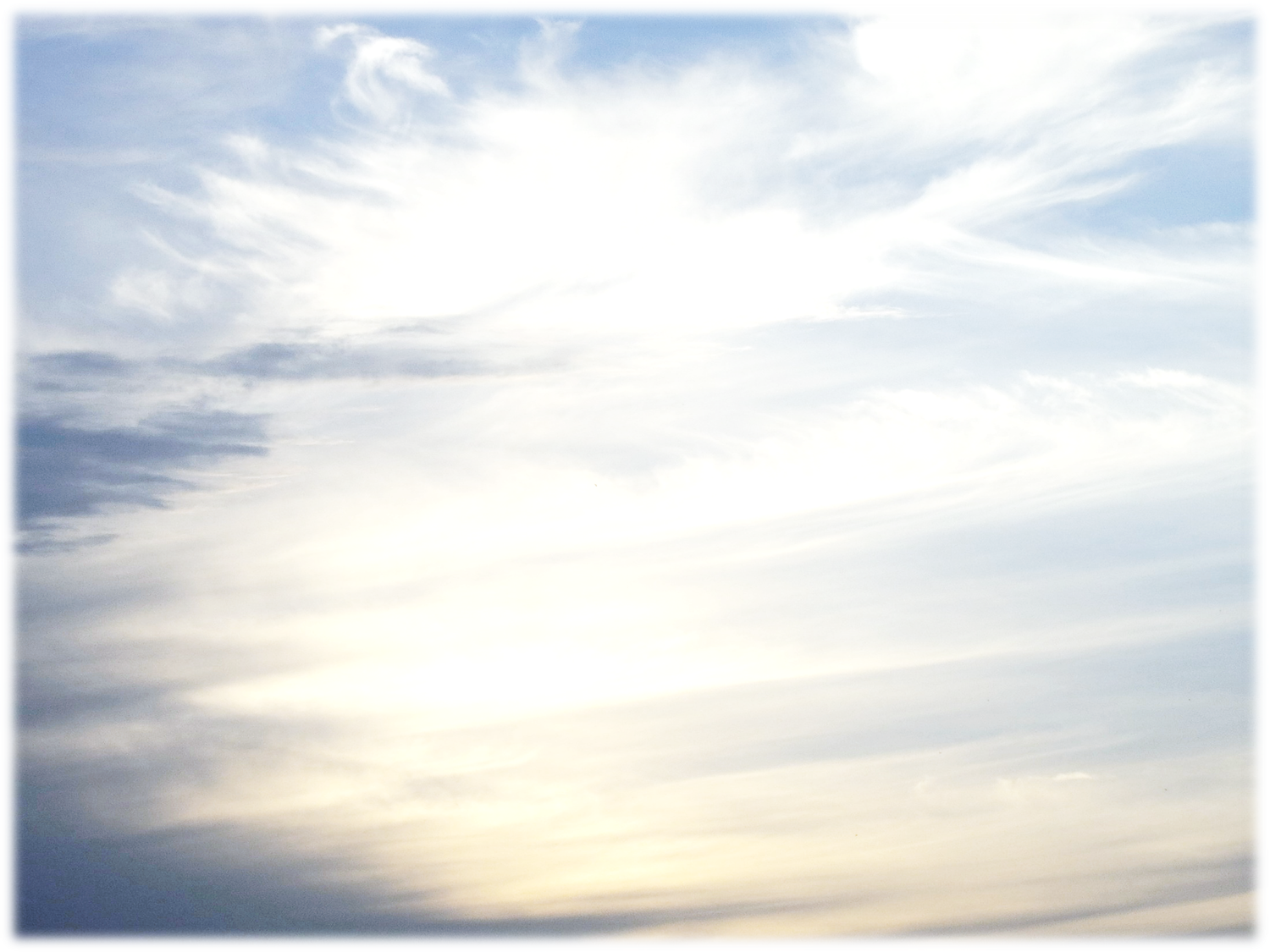 天门久为初人闭,福路全凭圣子通
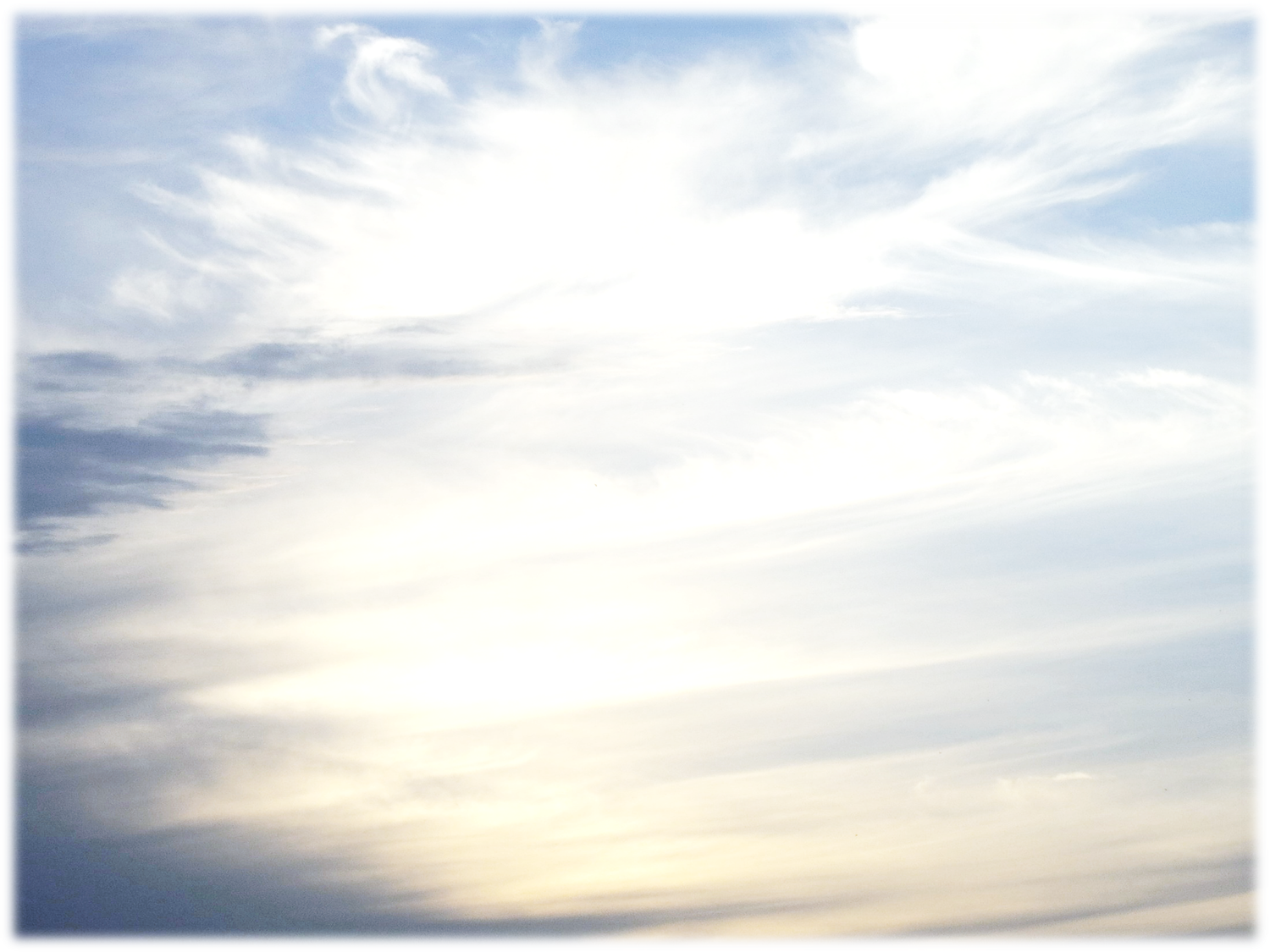 以弗所书1:4
就如神从创立世界以前，在基督里拣选了我们，使我们在祂面前成为圣洁，无有瑕疵。
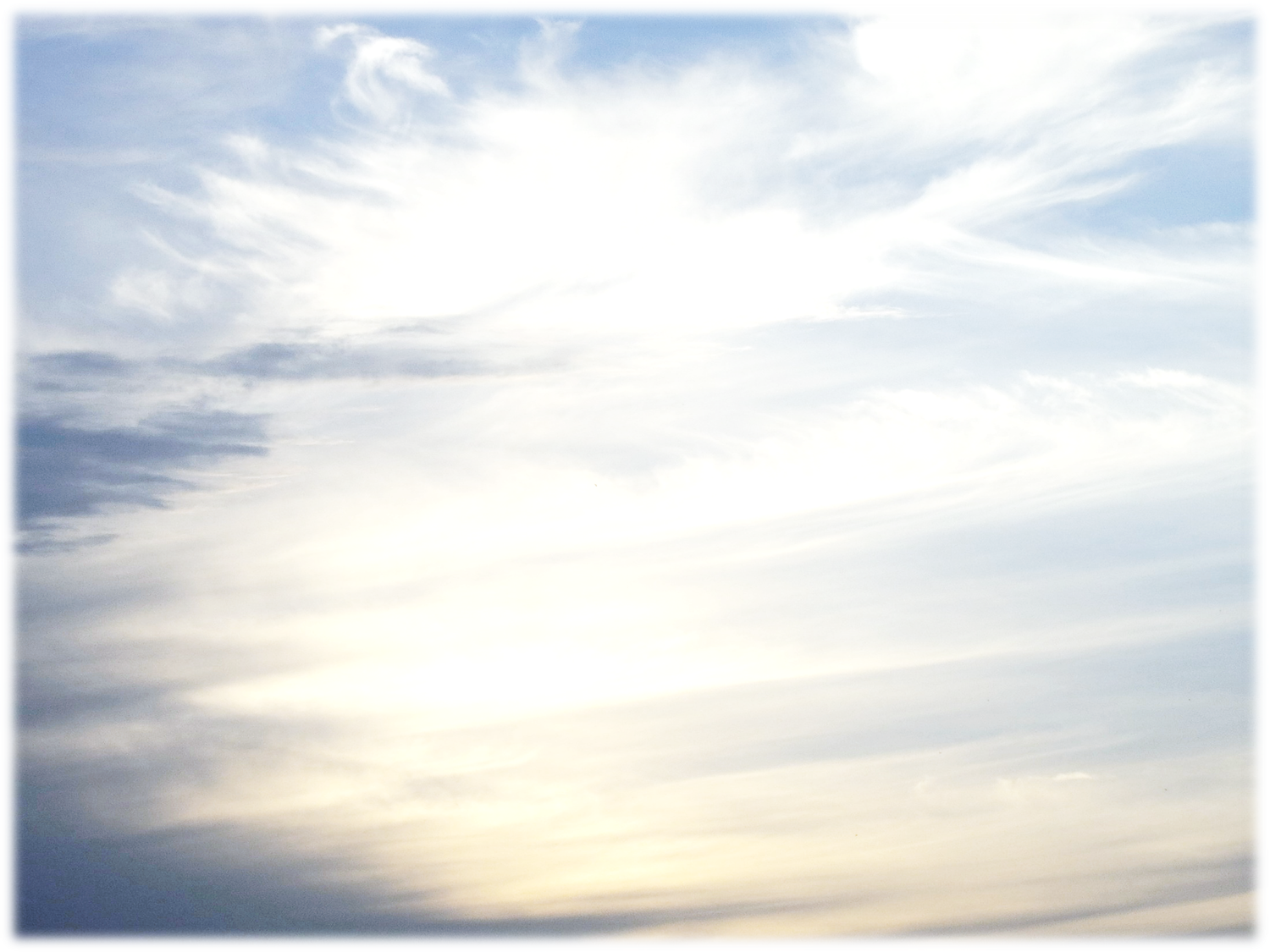 诗篇103:19
耶和华在天上立定宝座。祂的权柄（原文作国）统管万有
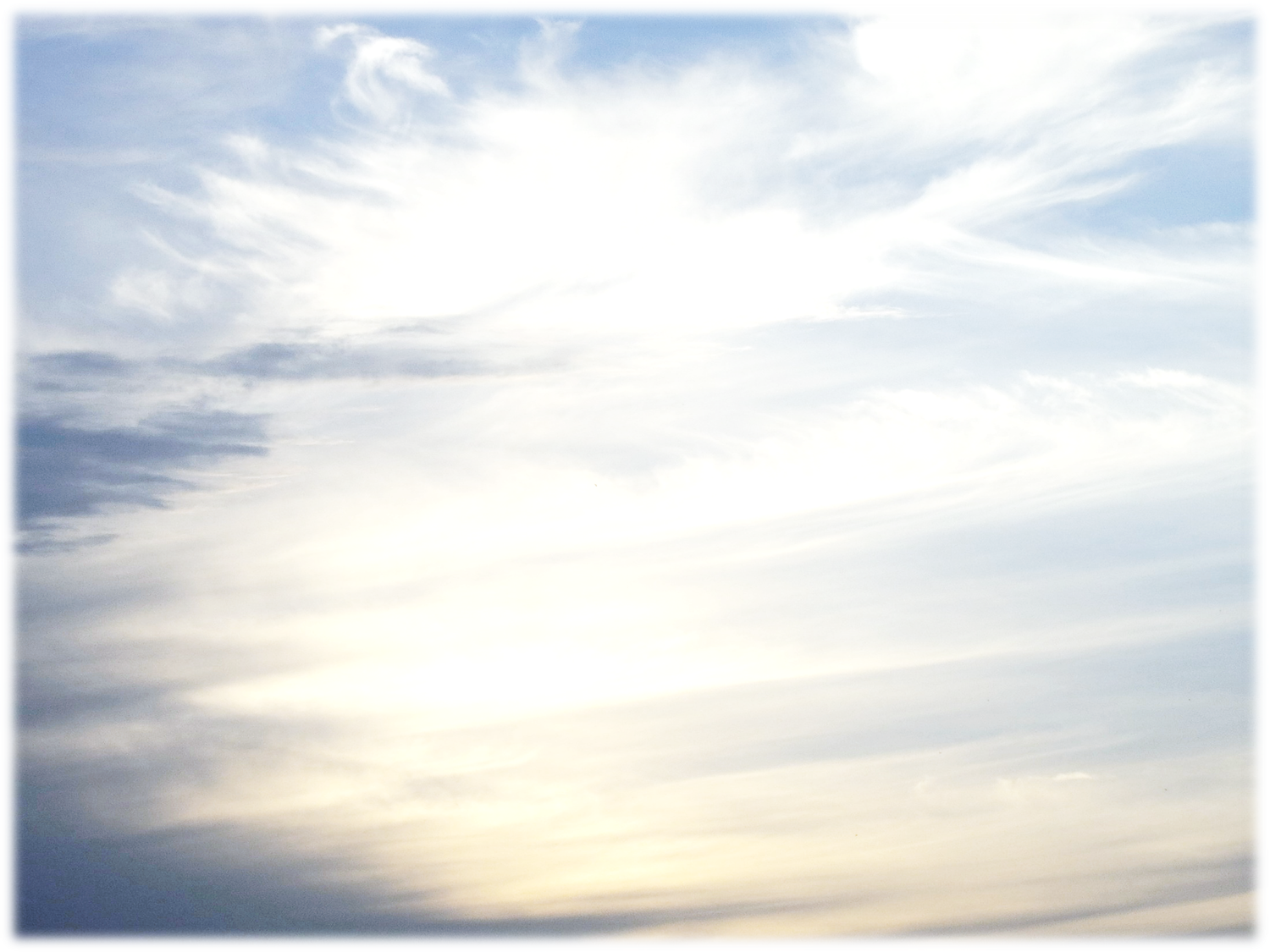 以弗所书
3:5 这奥秘在以前的世代，没有叫人知道，像如今借着圣灵启示祂的圣使徒和先知一样。6这奥秘就是外邦人在基督耶稣里，借着福音，得以同为后嗣，同为一体，同蒙应许。
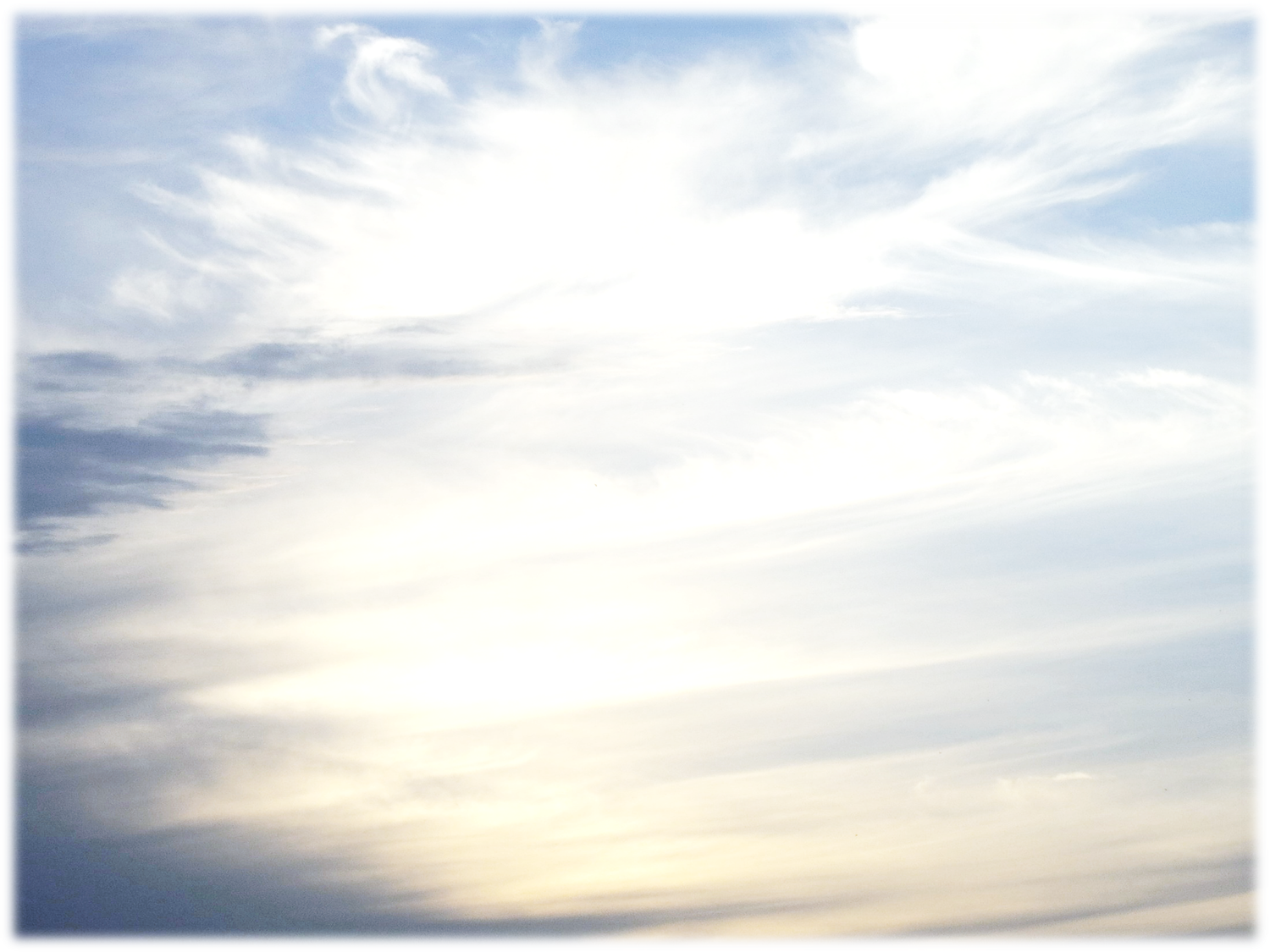 以弗所书2章
11所以你们应当记念，你们从前按肉体是外邦人，是称为没受割礼的，这名原是那些凭人手在肉身上称为受割礼之人所起的。
12那时你们与基督无关，在以色列国民以外，在所应许的诸约上是局外人。并且活在世上没有指望，没有神。
13你们从前远离神的人，如今却在基督耶稣里，靠着祂的血，已经得亲近了。……

18因为我们两下借着祂被一个圣灵所感得以进到父面前。
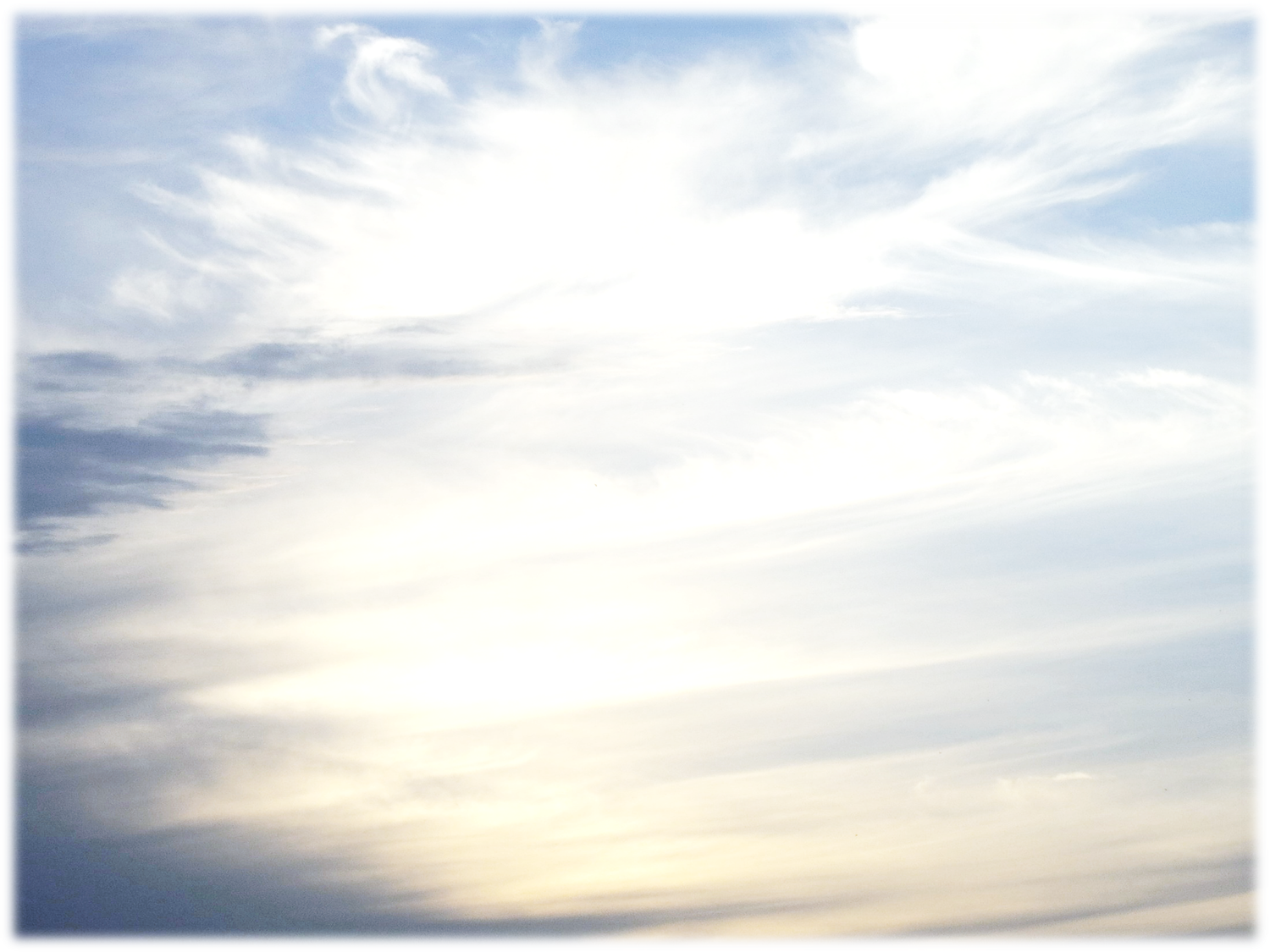 以赛亚书11章
2耶和华的灵必住在他身上，就是使他有智慧和聪明的灵，谋略和能力的灵，知识和敬畏耶和华的灵。
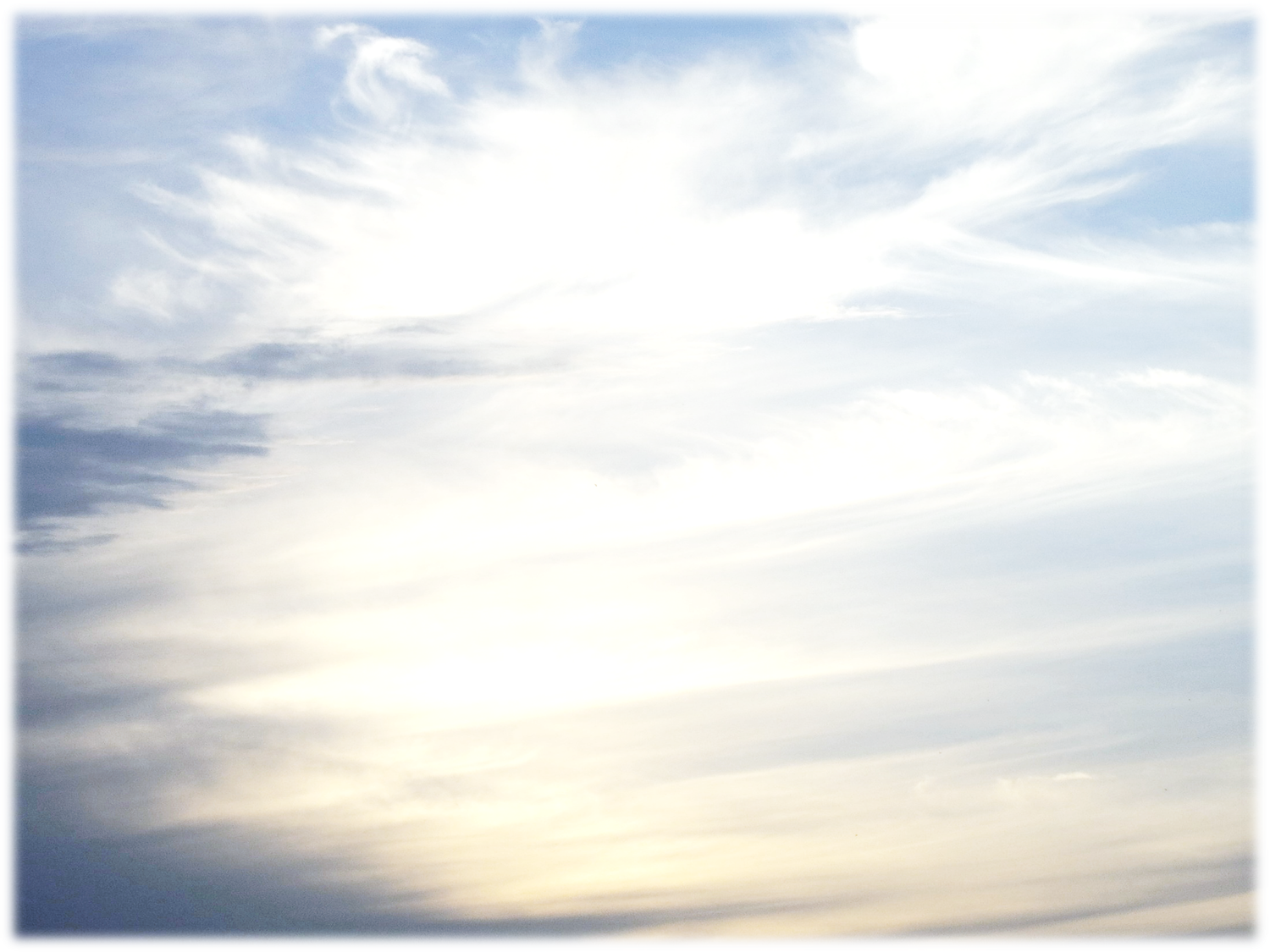 以赛亚书6章
1当乌西雅王崩的那年，我见主坐在高高的宝座上。祂的衣裳垂下，遮满圣殿。
2其上有撒拉弗侍立。各有六个翅膀。用两个翅膀遮脸，两个翅膀遮脚，两个翅膀飞翔。
3彼此呼喊说，圣哉，圣哉，圣哉，万军之耶和华。祂的荣光充满全地。
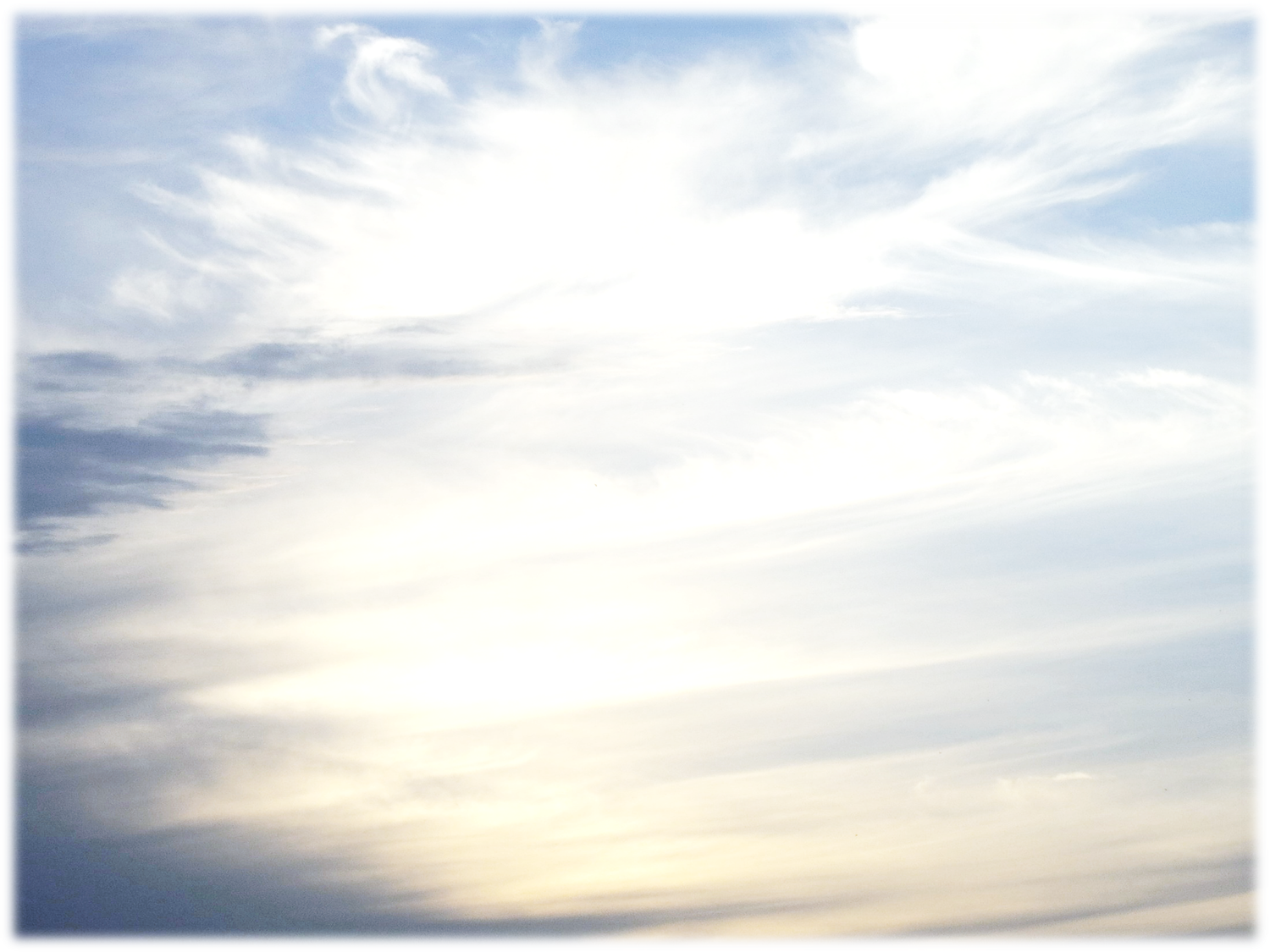